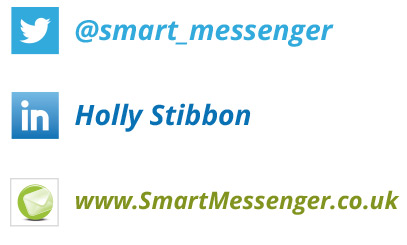 Email Marketing – The Essentials
Overview 
The Law
Planning
Open & React
Evaluate Performance
Your Campaigns
The Law
Consent
Record keeping 
Get up to date
Opt out
Compliant suppliers
Planning your Campaign
Setting objectives
Keep it simple
Part of your strategy
Audience
Follow up
Target & Segment
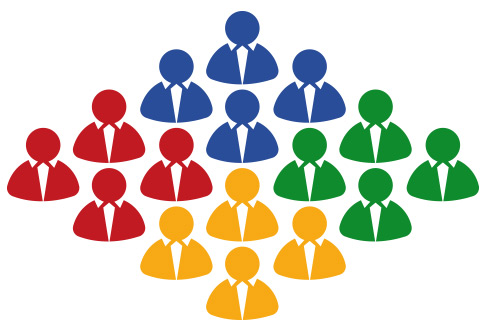 Identify audiences
Demographic data
Behavioural data
Touch strategy
Refine & Improve
Is it just spam?
Deliverability
List Hygiene
Spam Check
Client Check
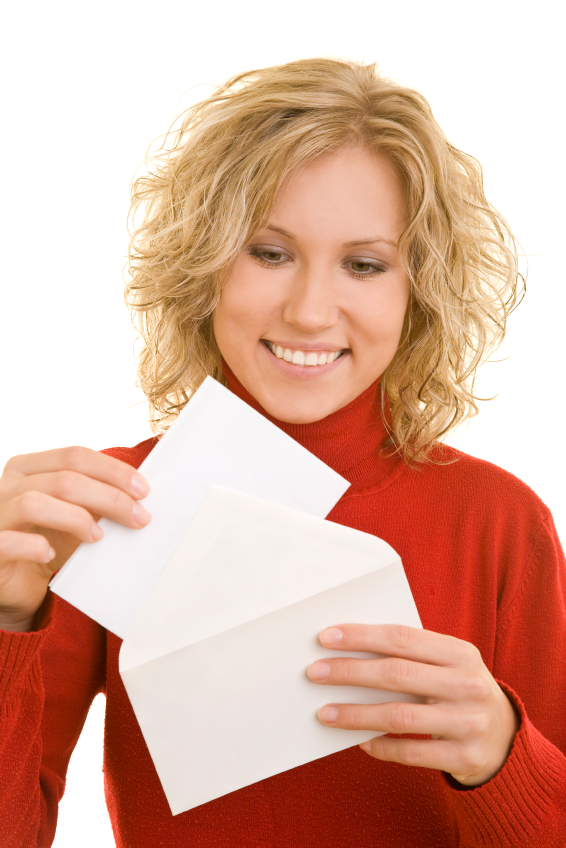 Get them to open
1
2
3
4
Get them to open
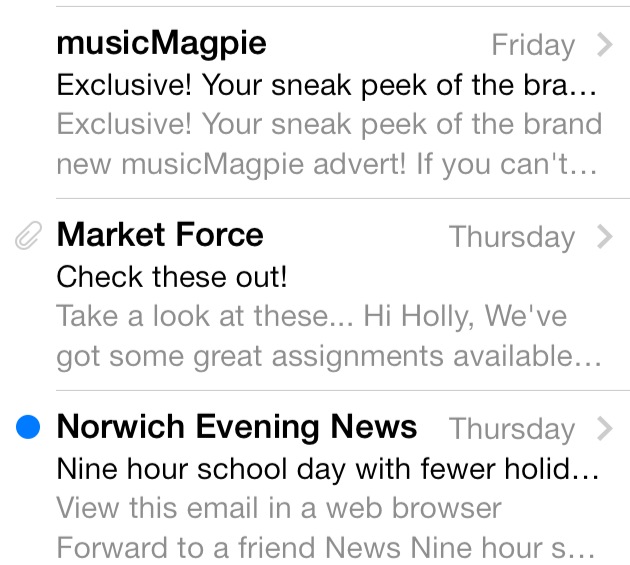 Friendly From
Subject Line
Pre Header
Preview
Timing
Find what works
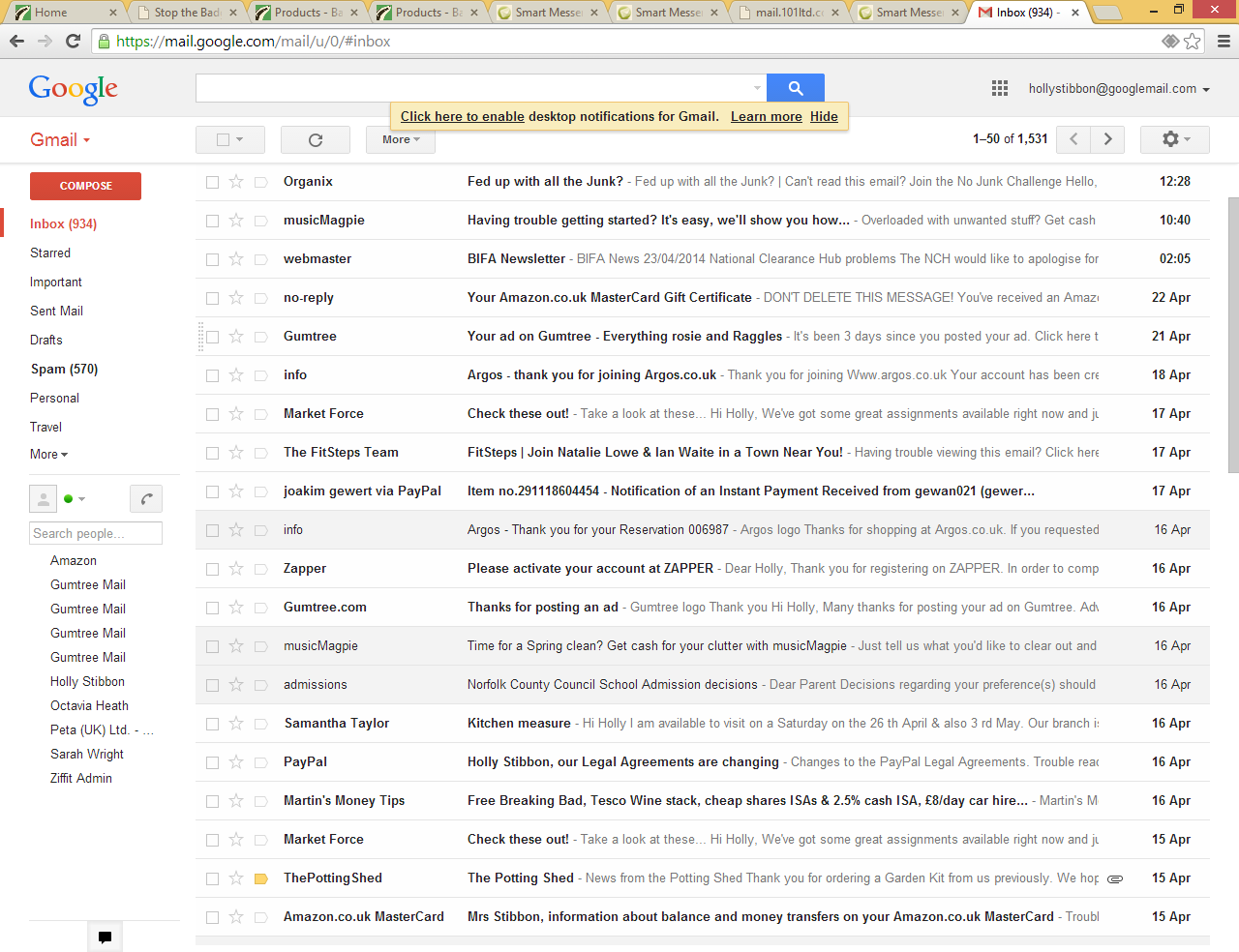 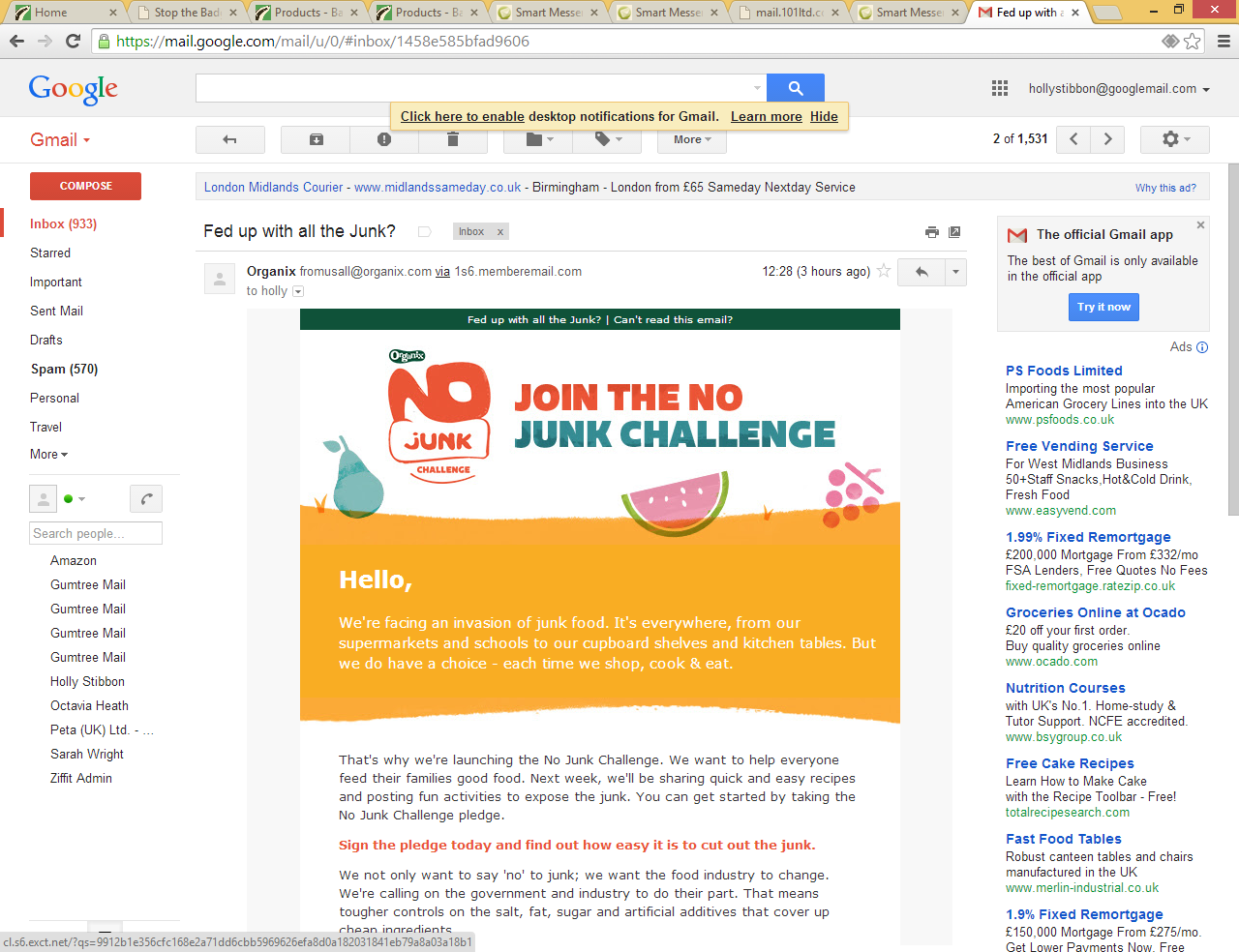 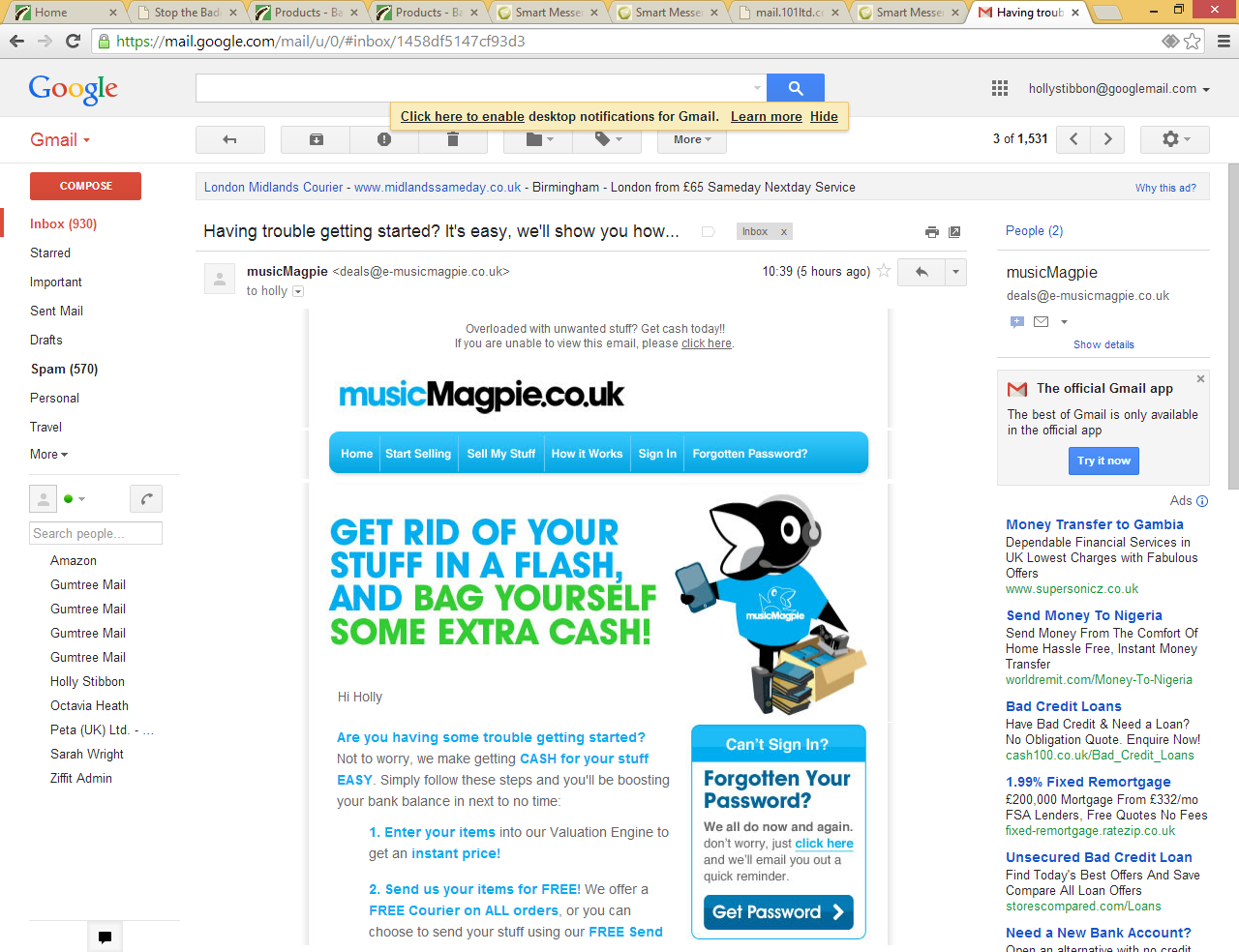 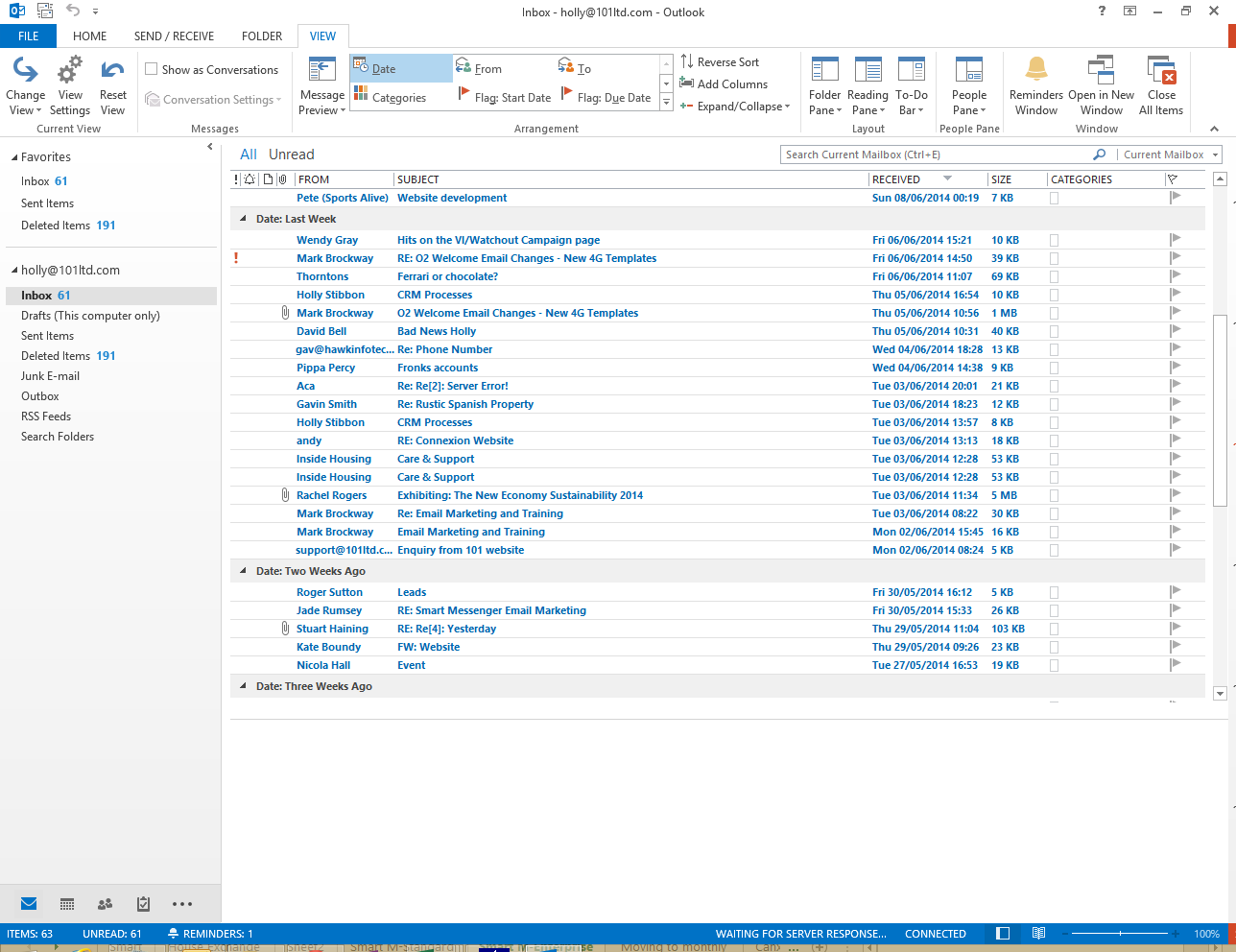 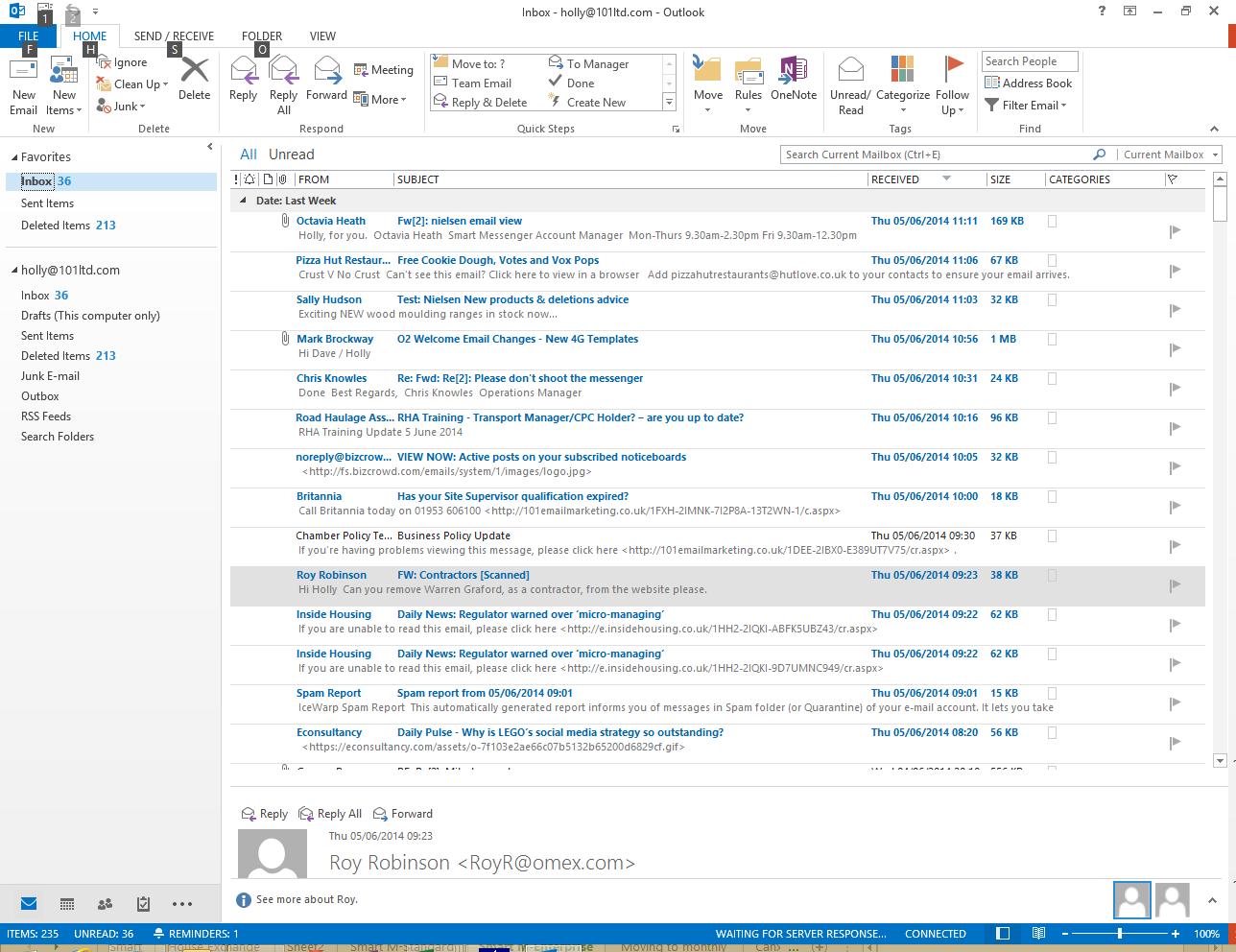 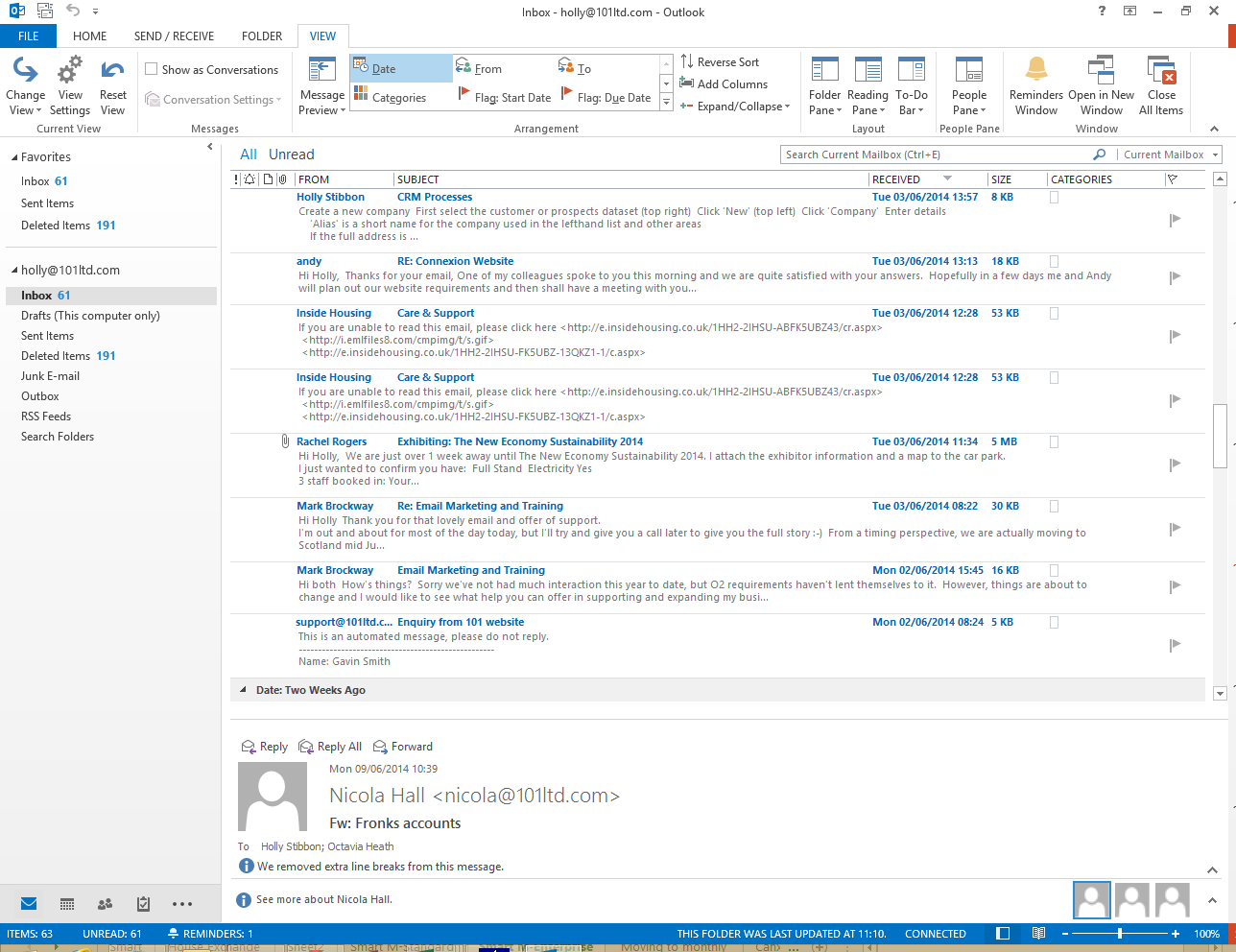 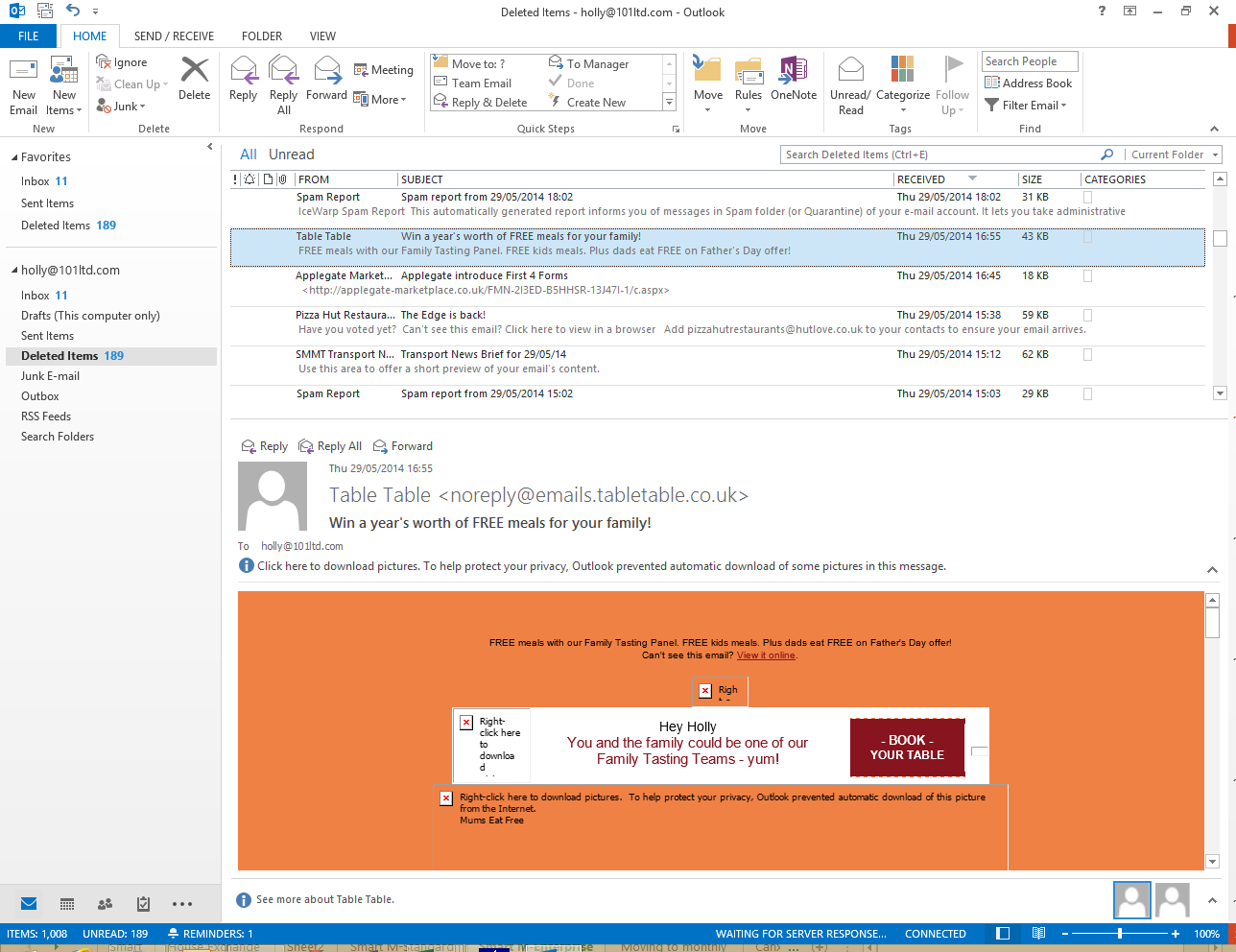 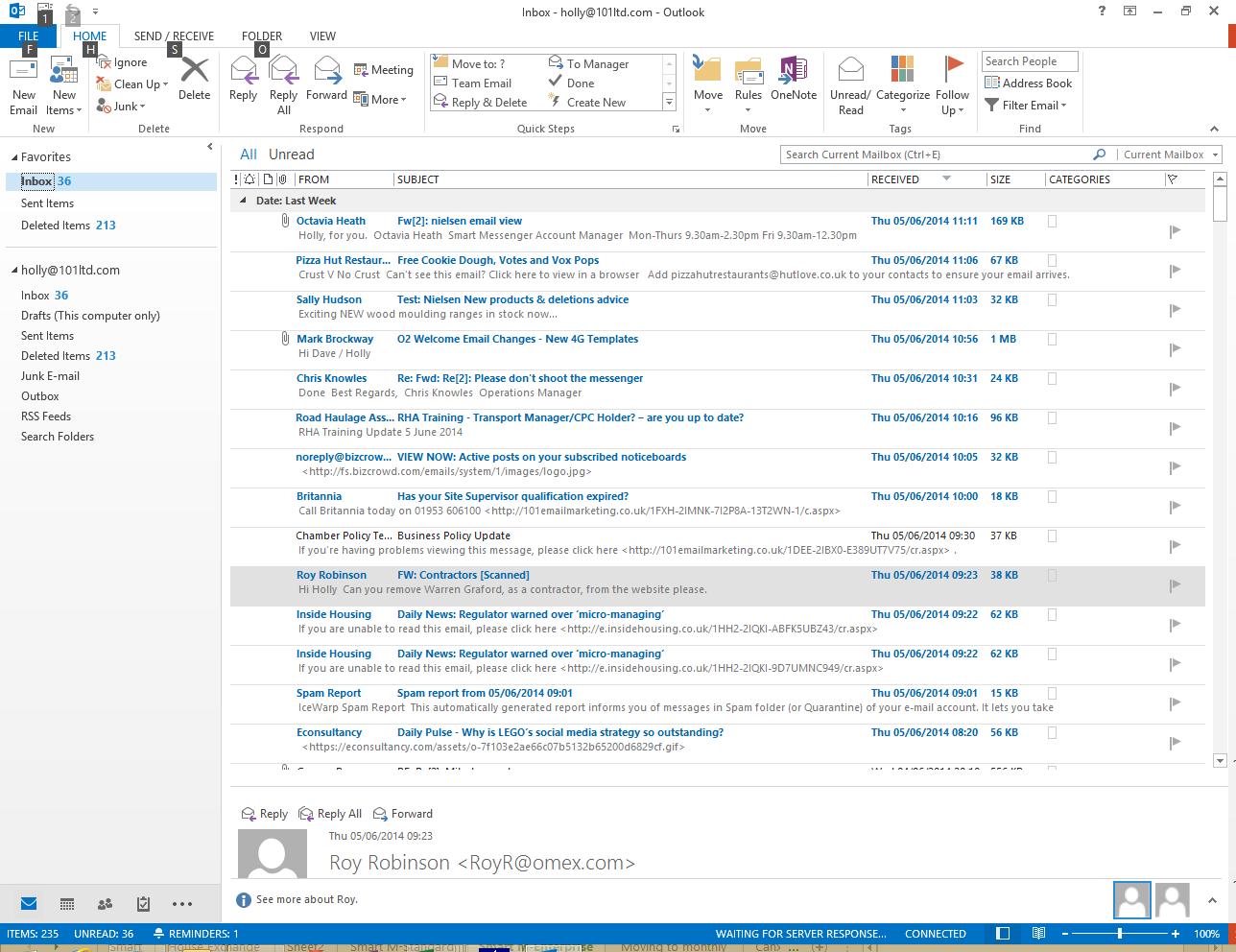 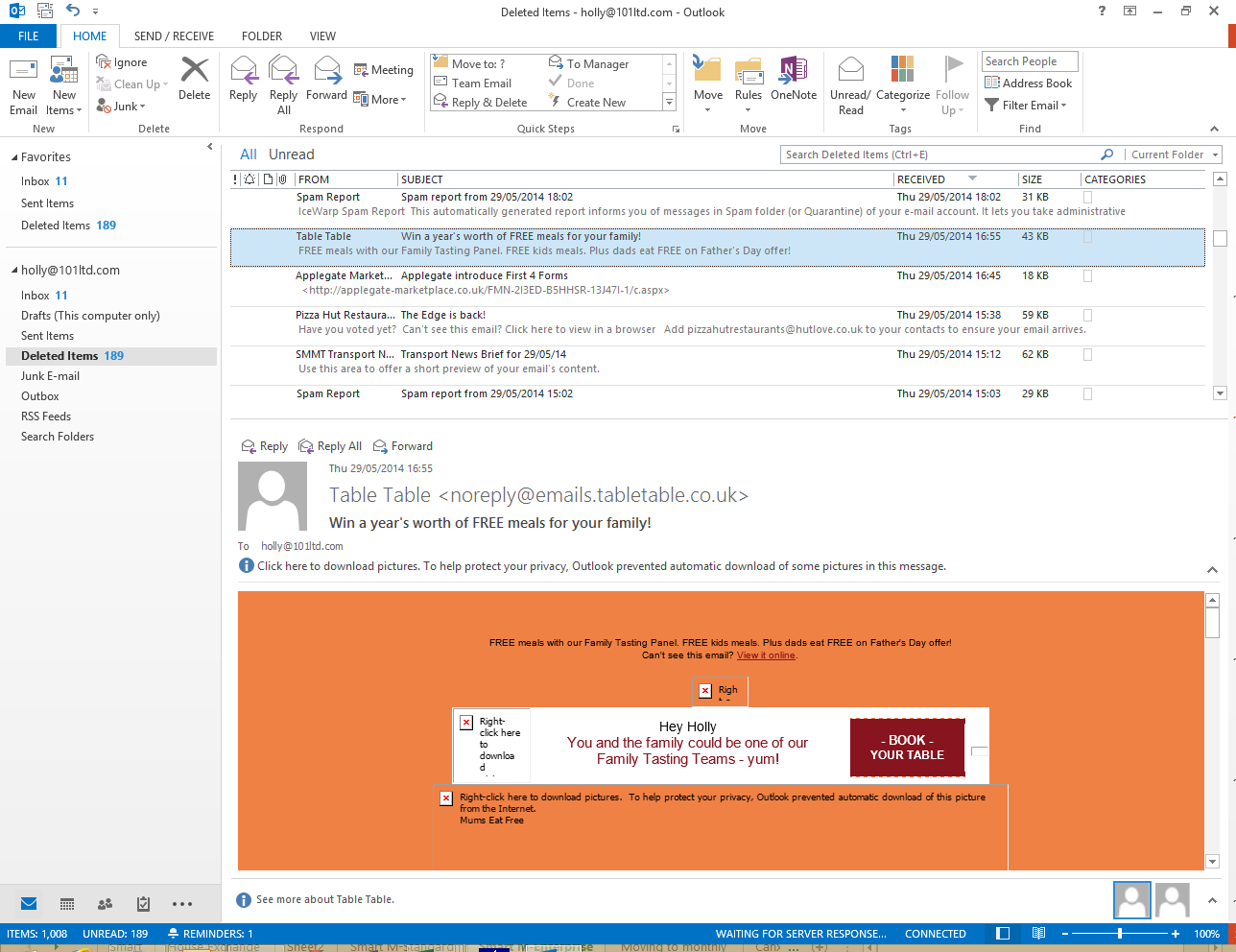 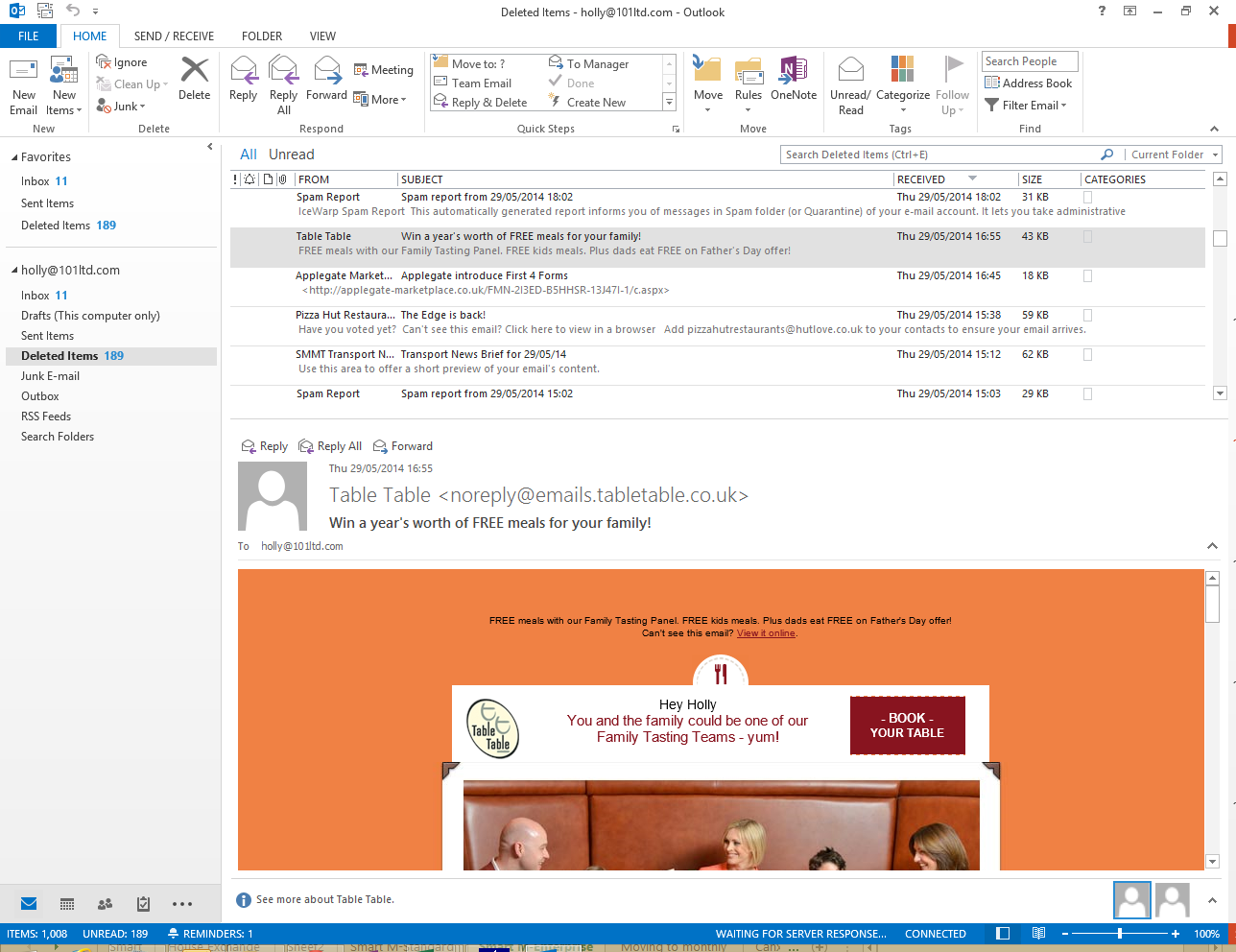 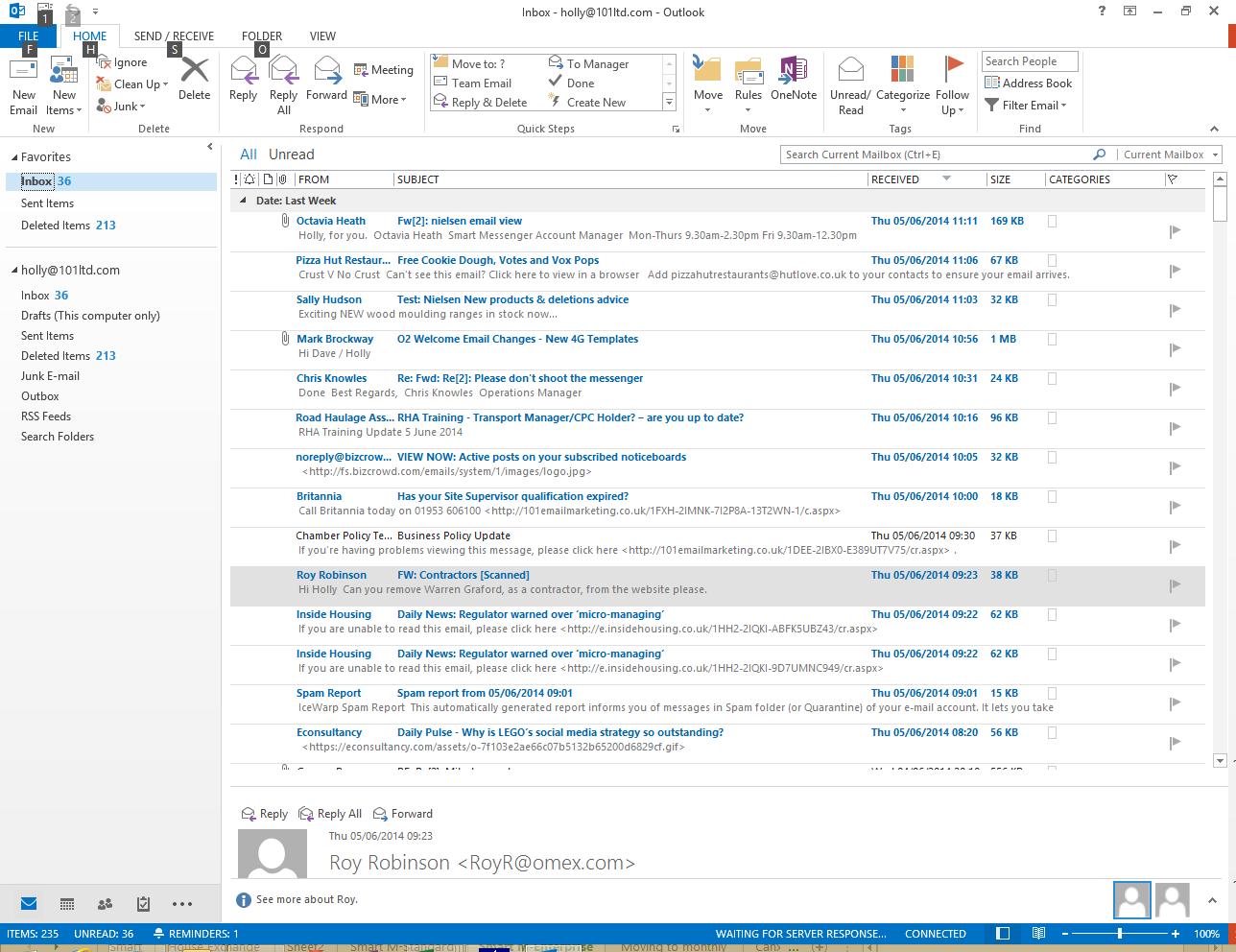 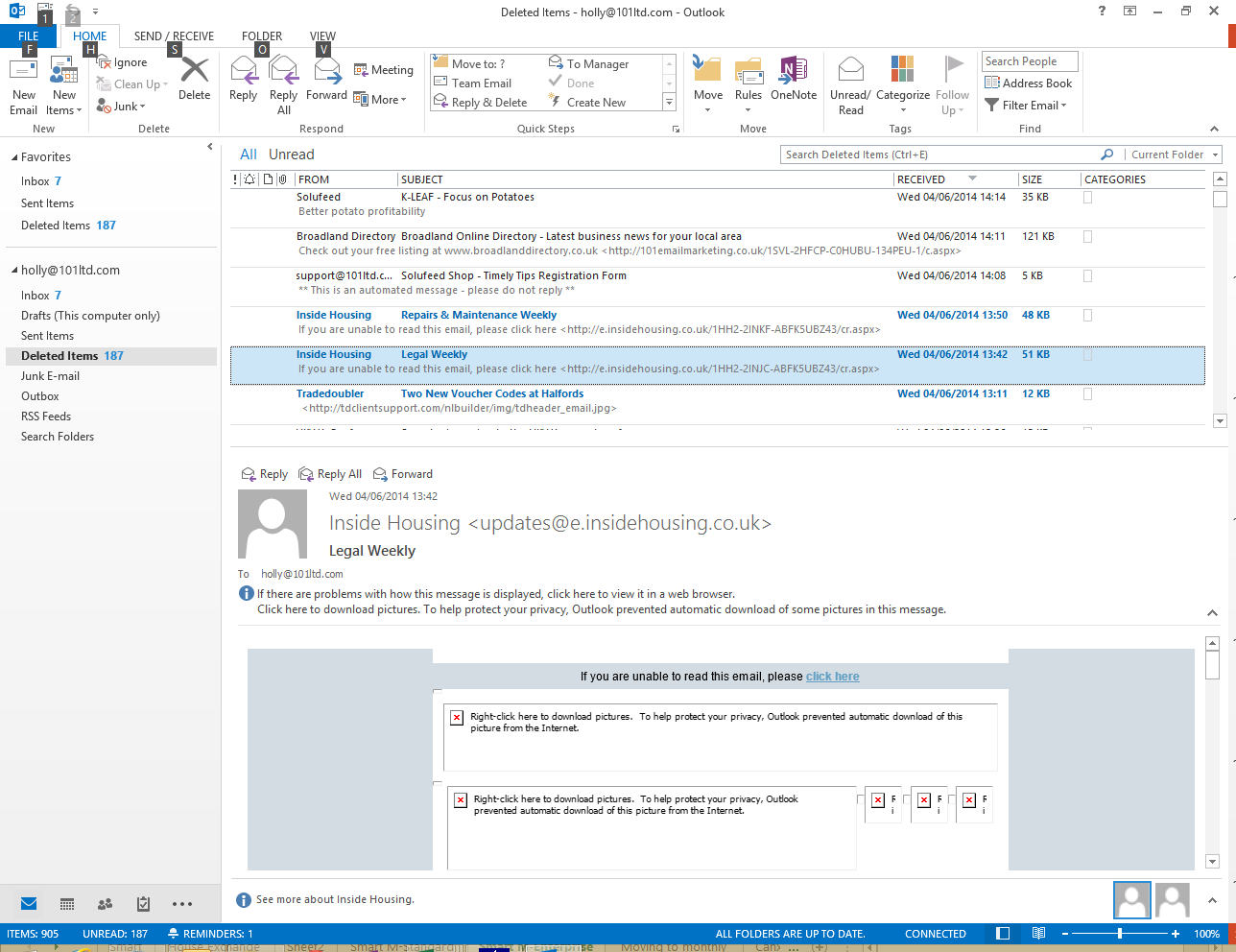 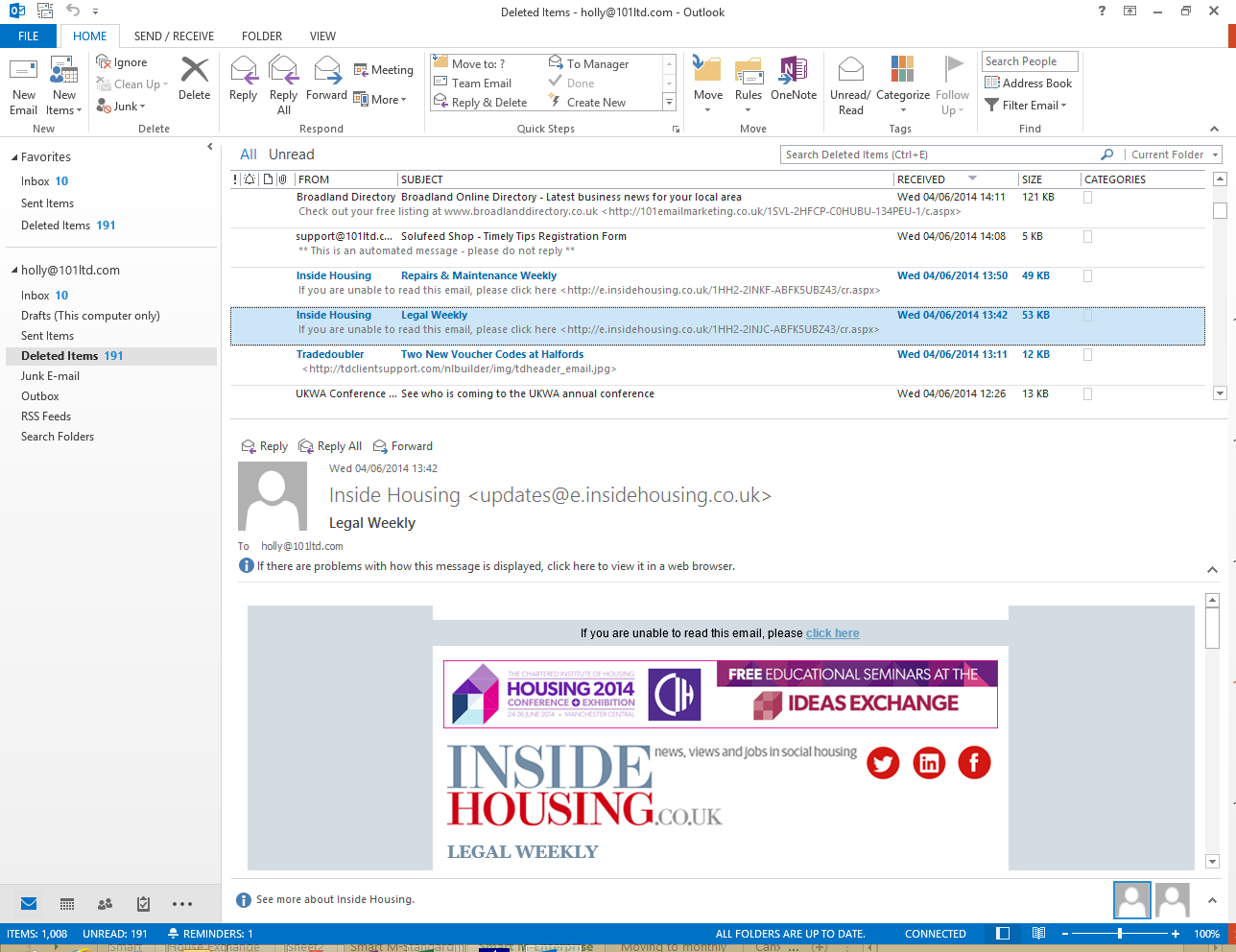 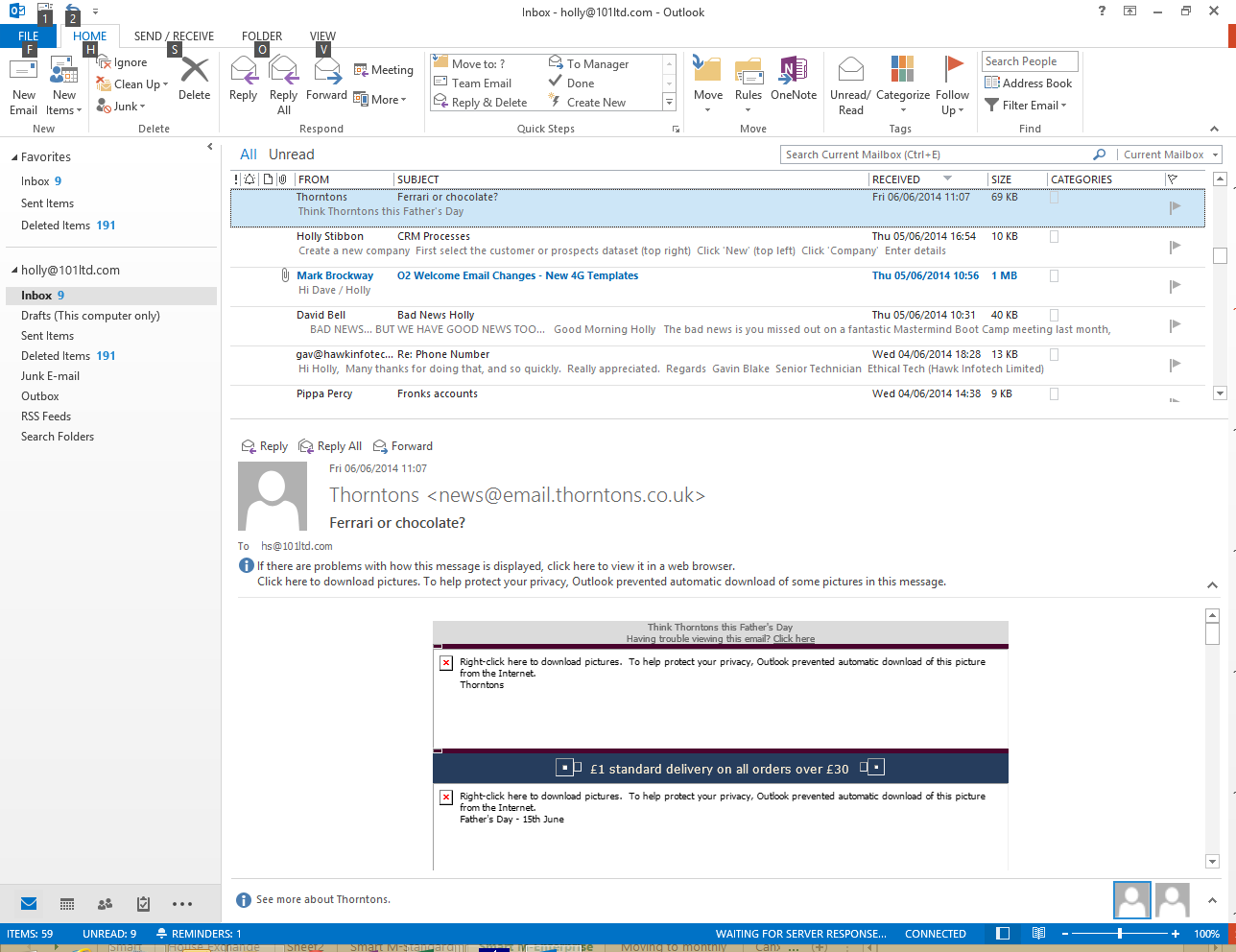 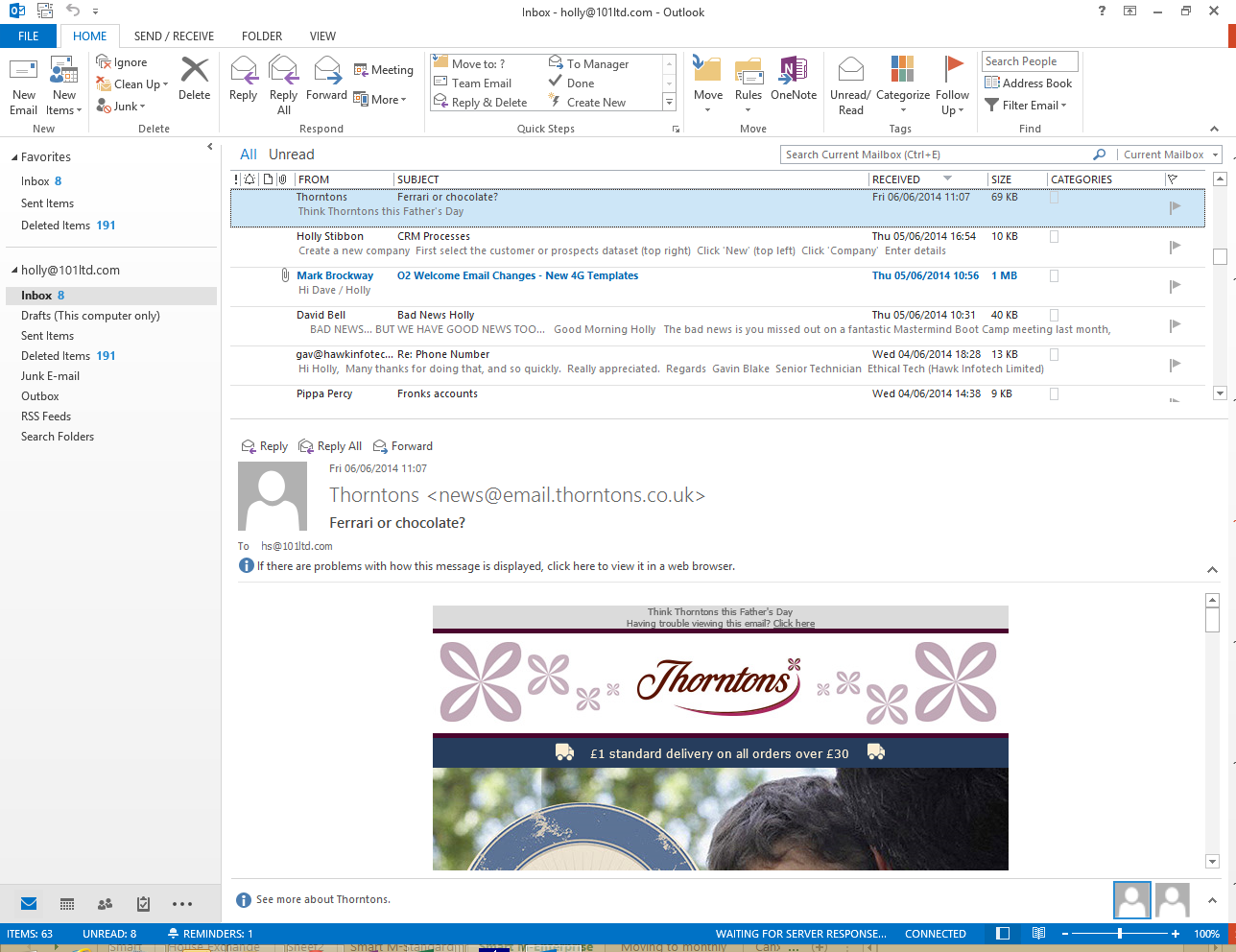 Get them to react
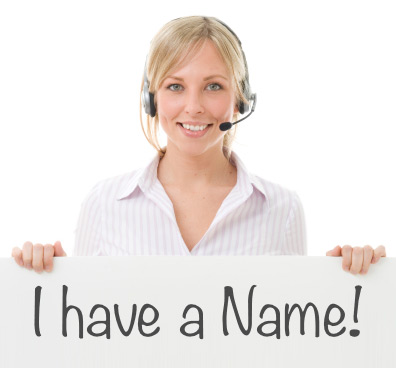 It’s an email
Personal 
Relevant
Smart links
Call to action
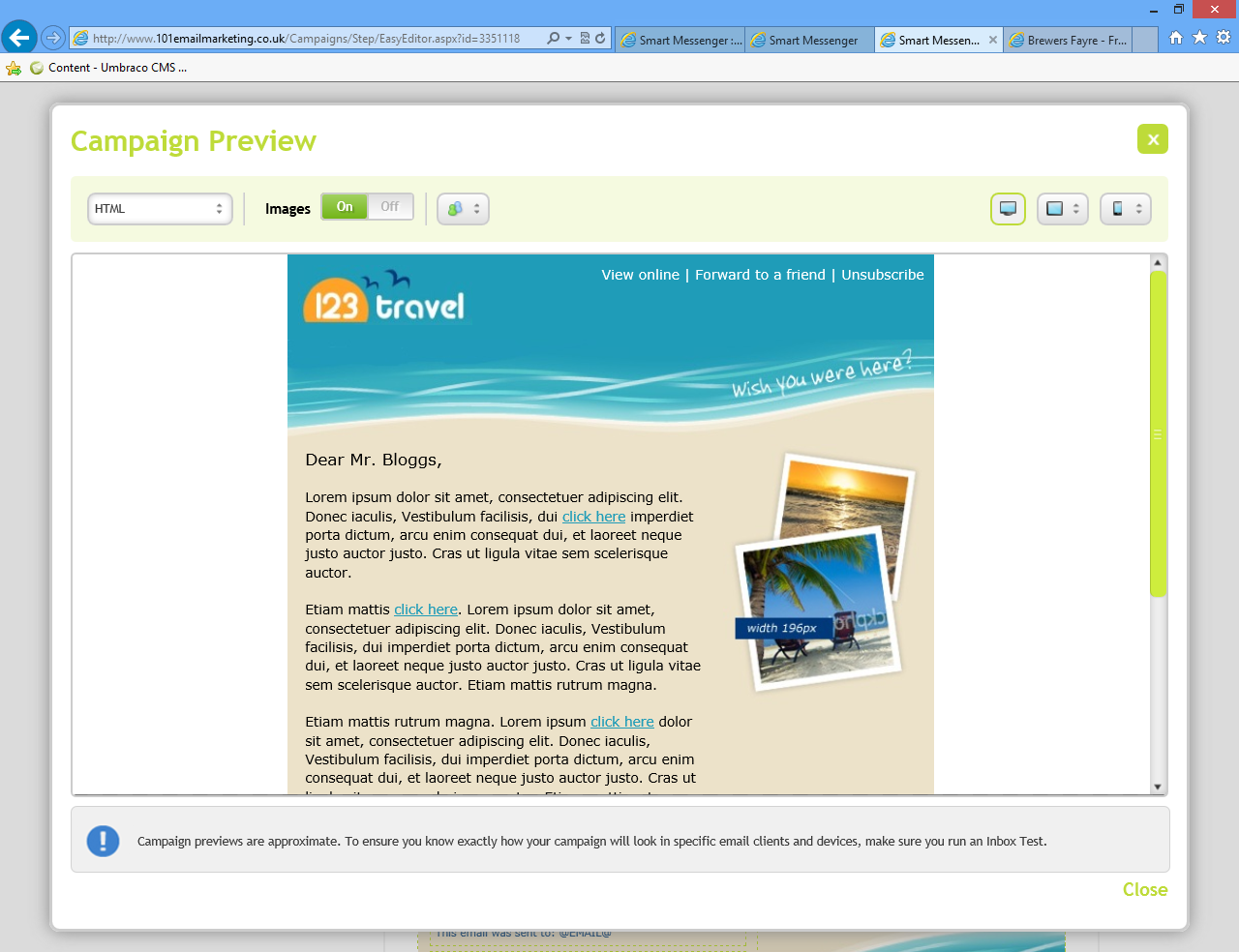 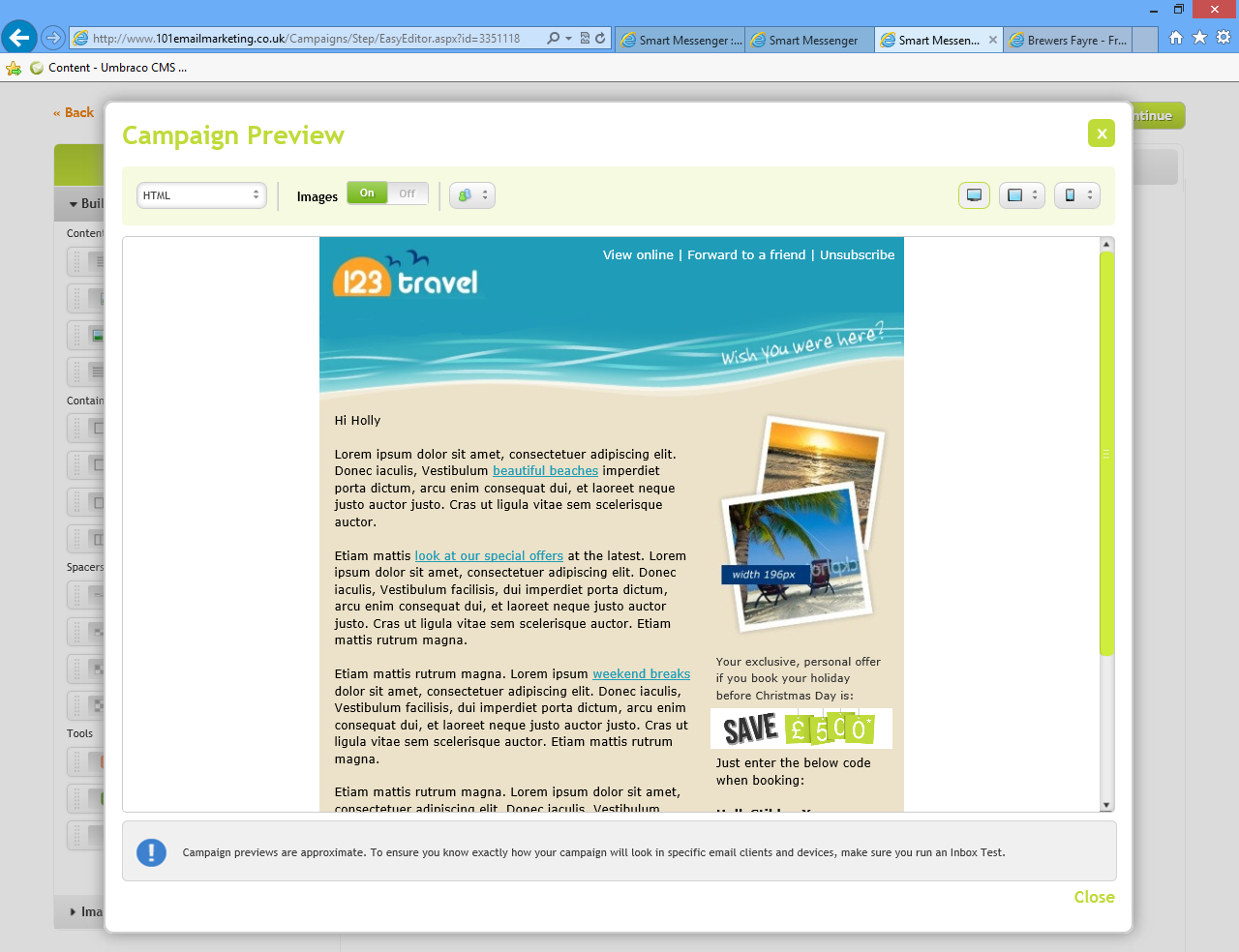 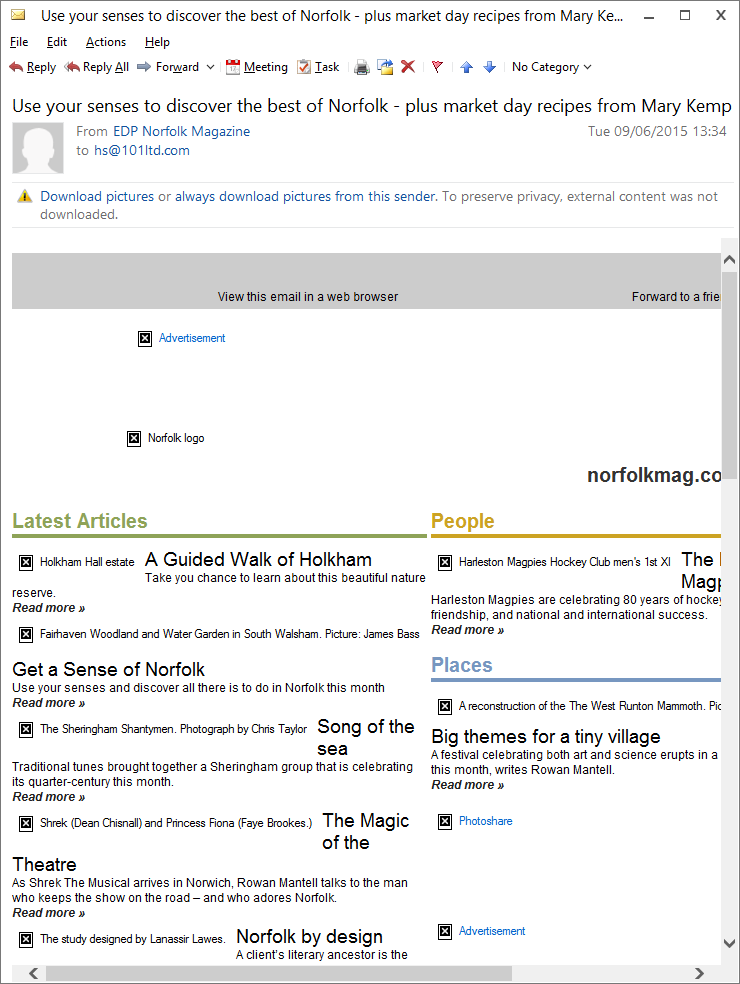 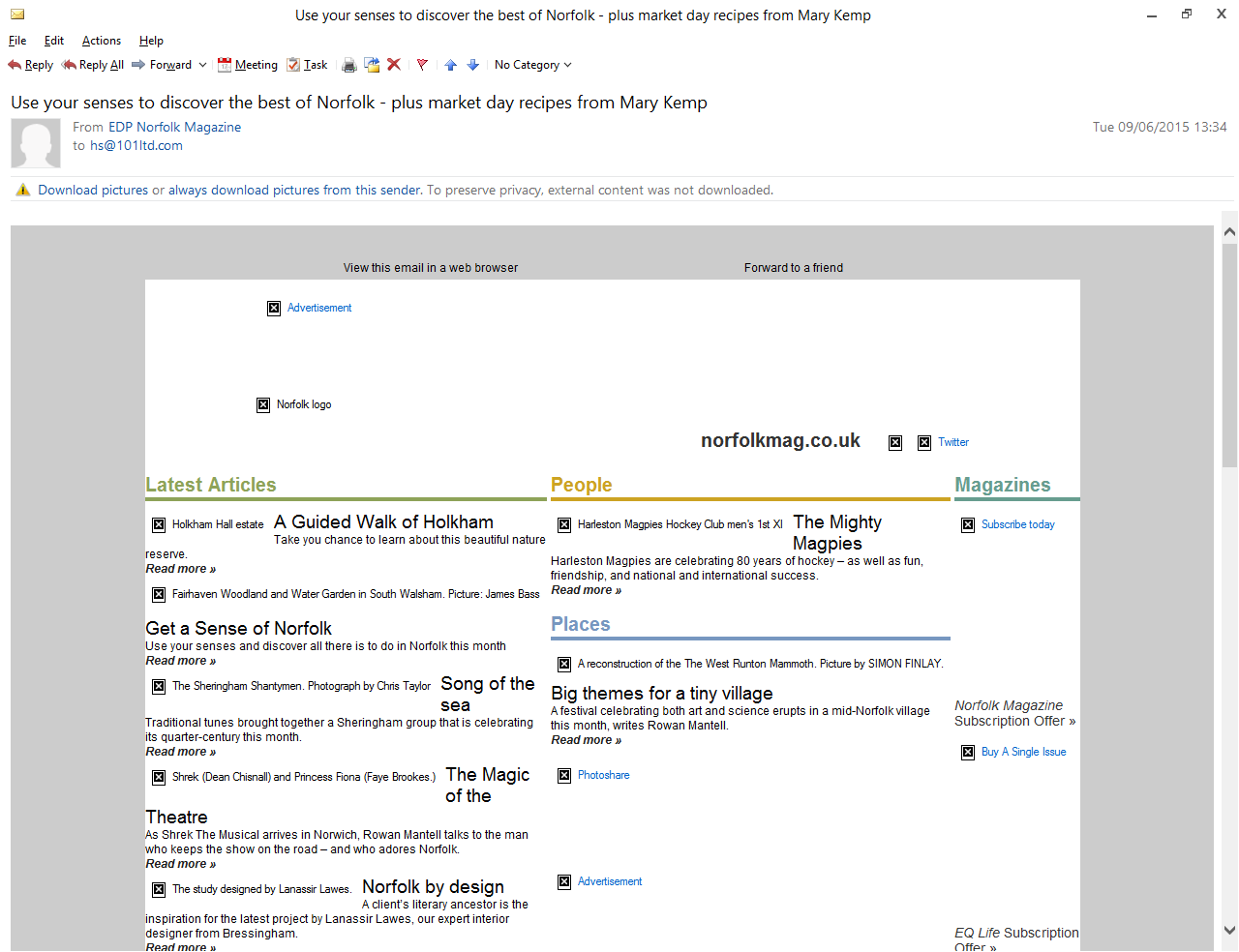 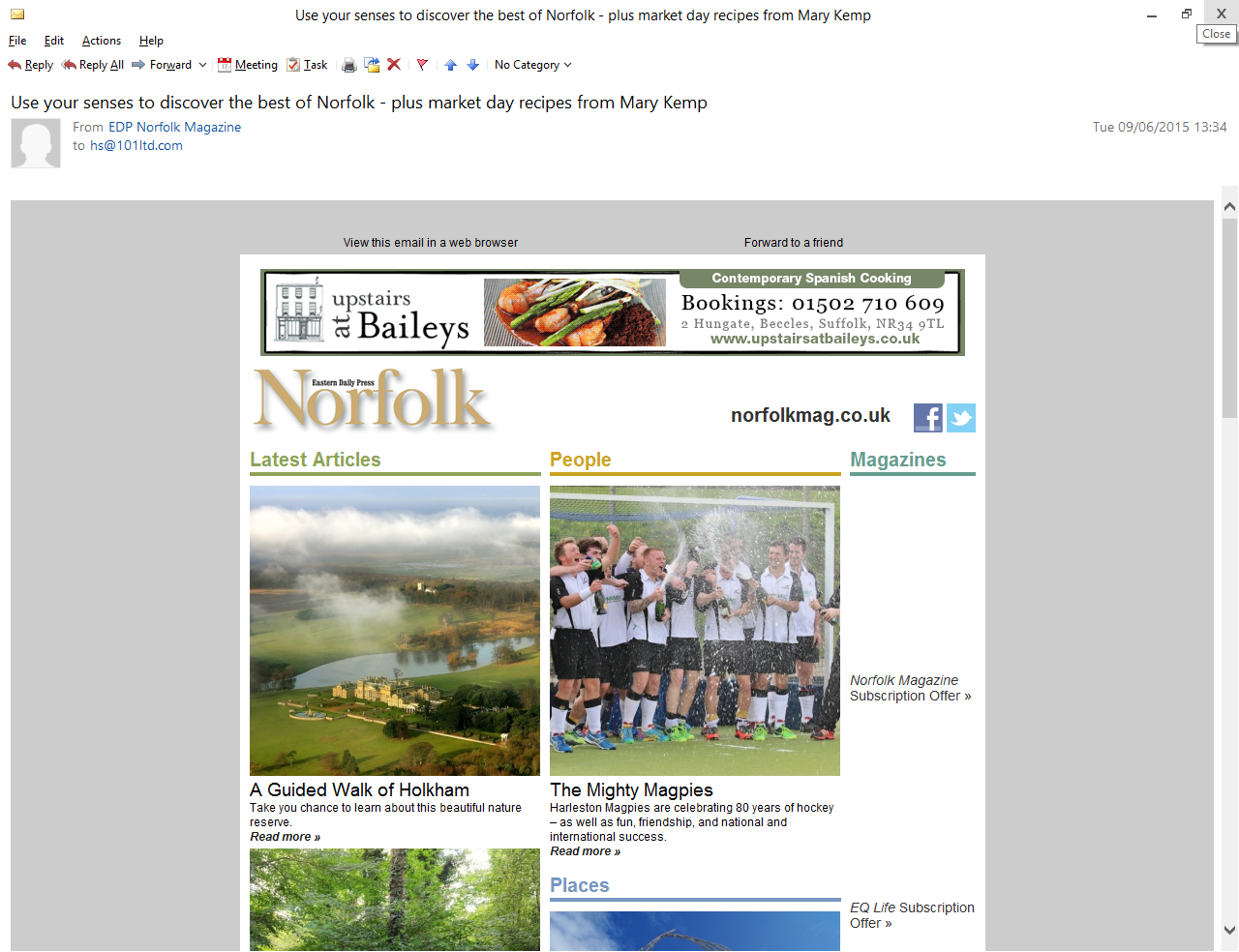 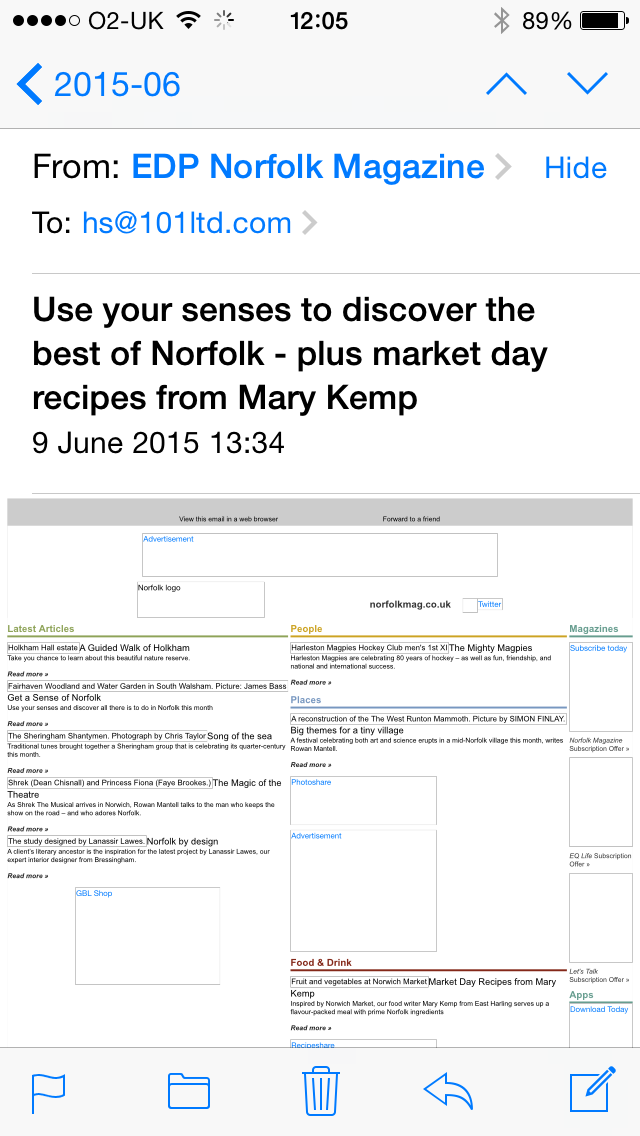 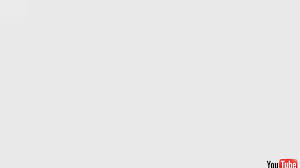 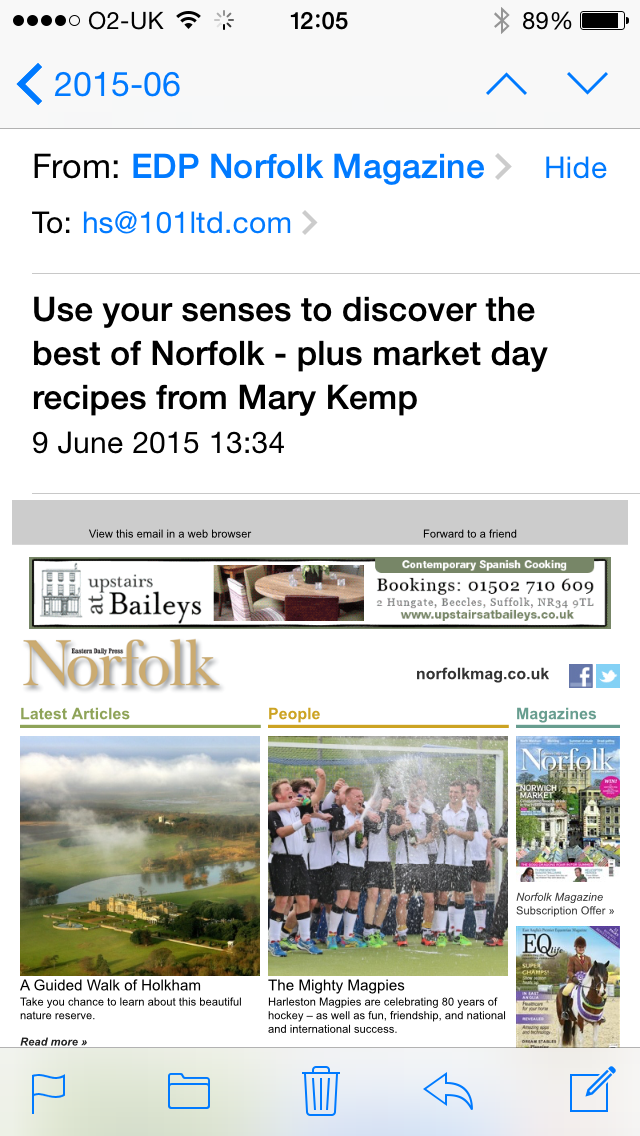 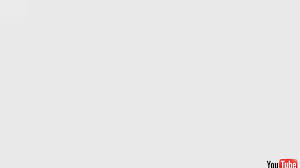 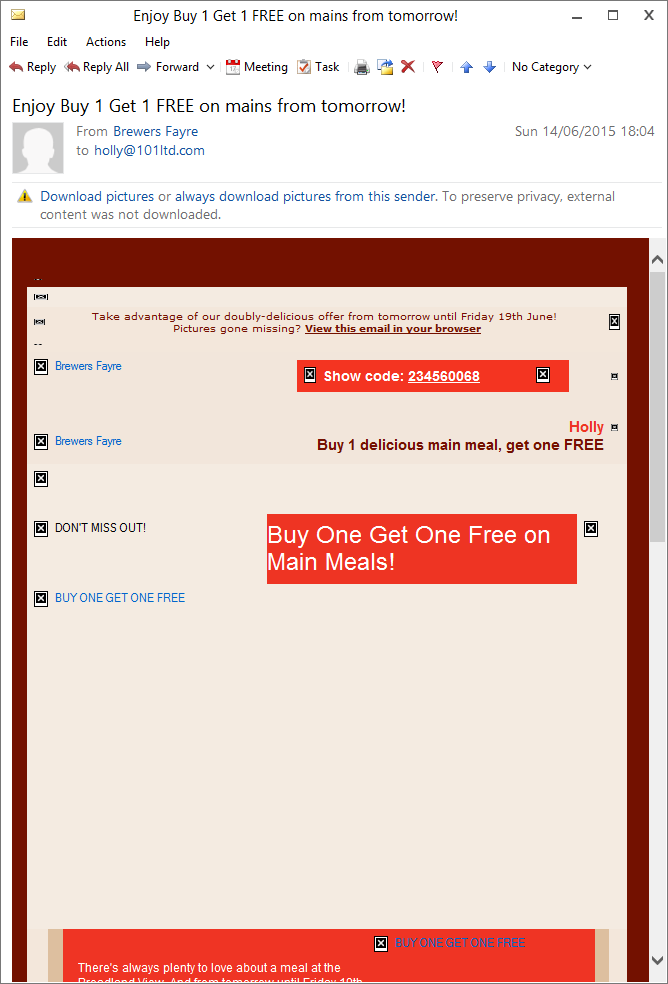 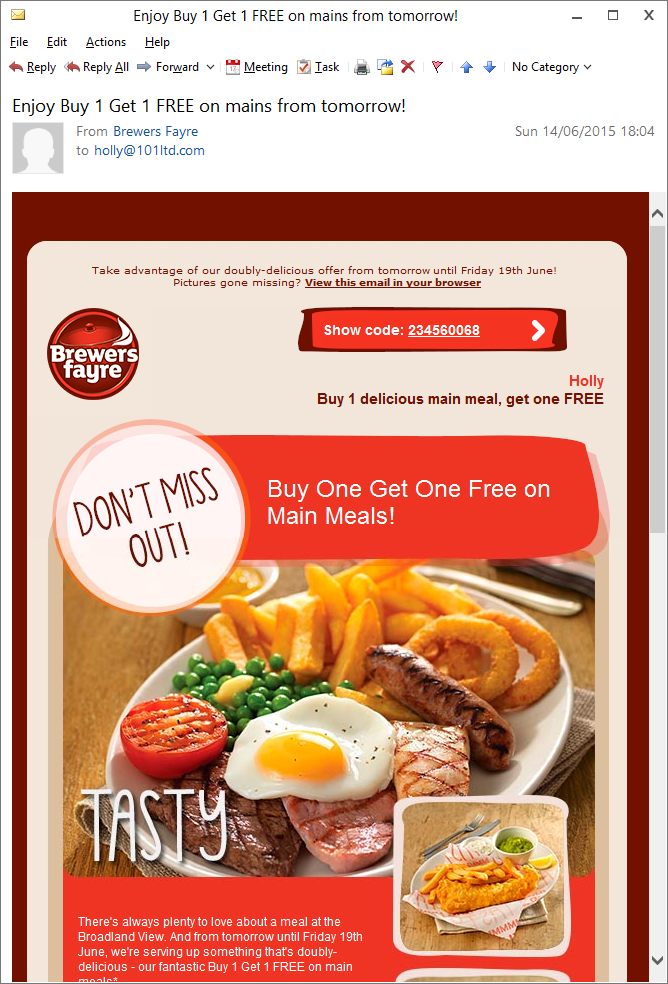 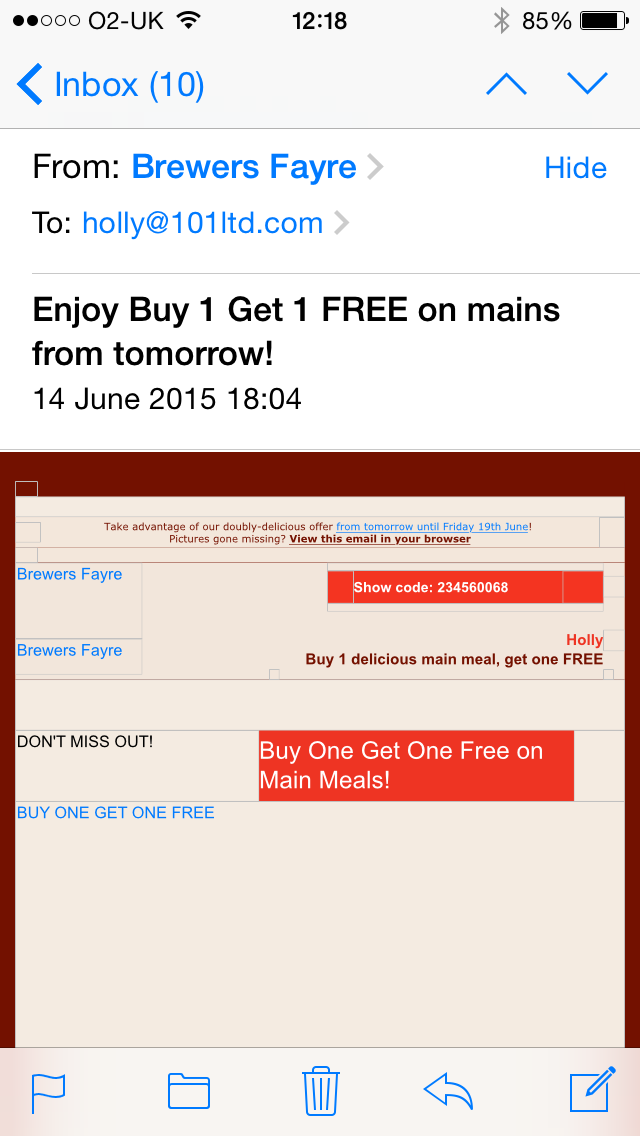 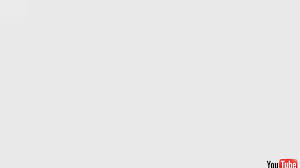 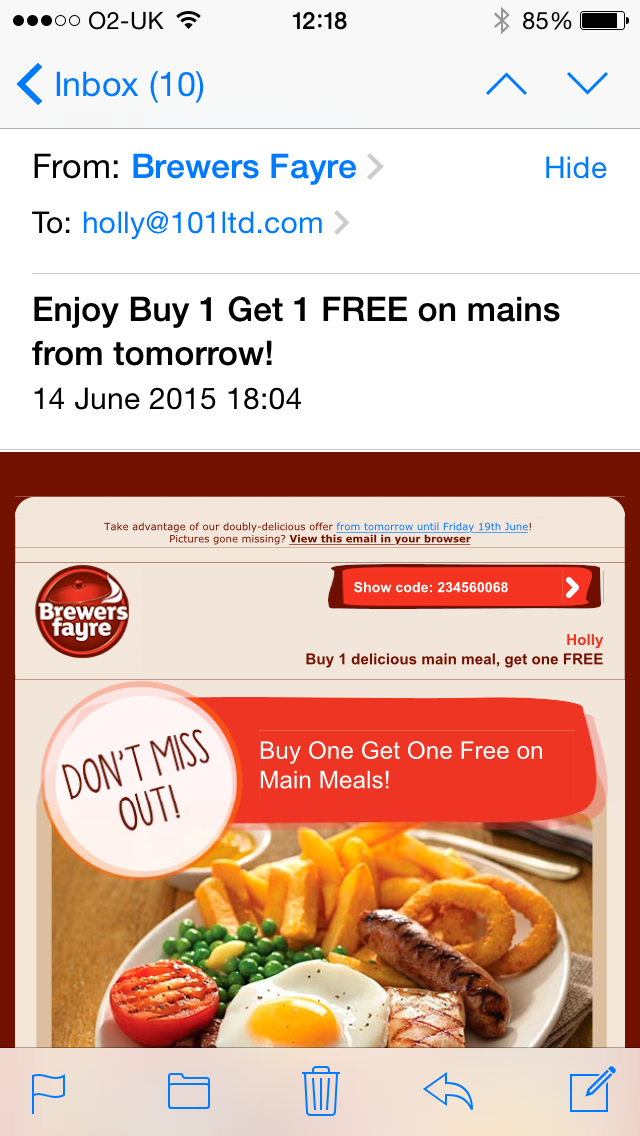 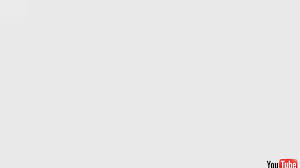 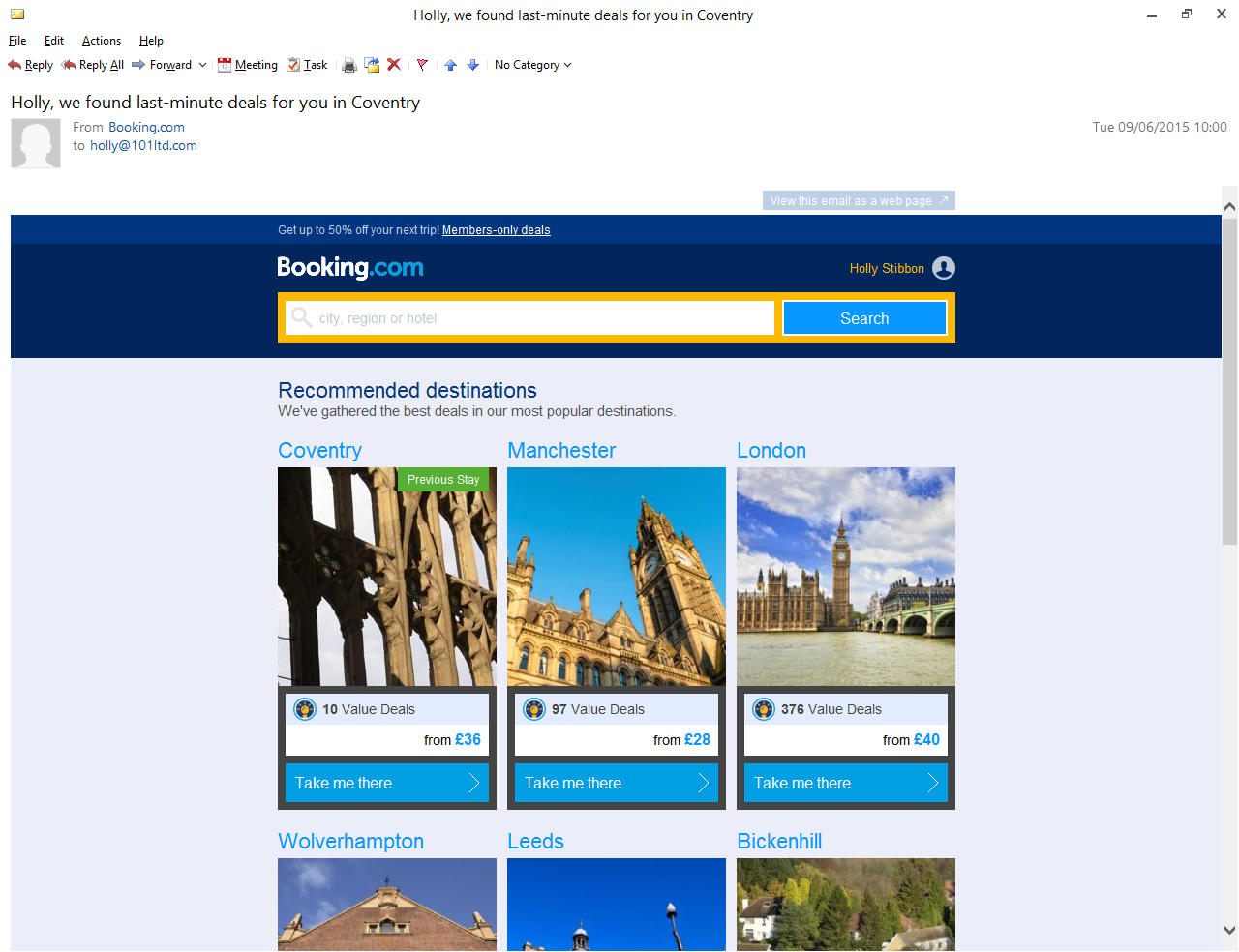 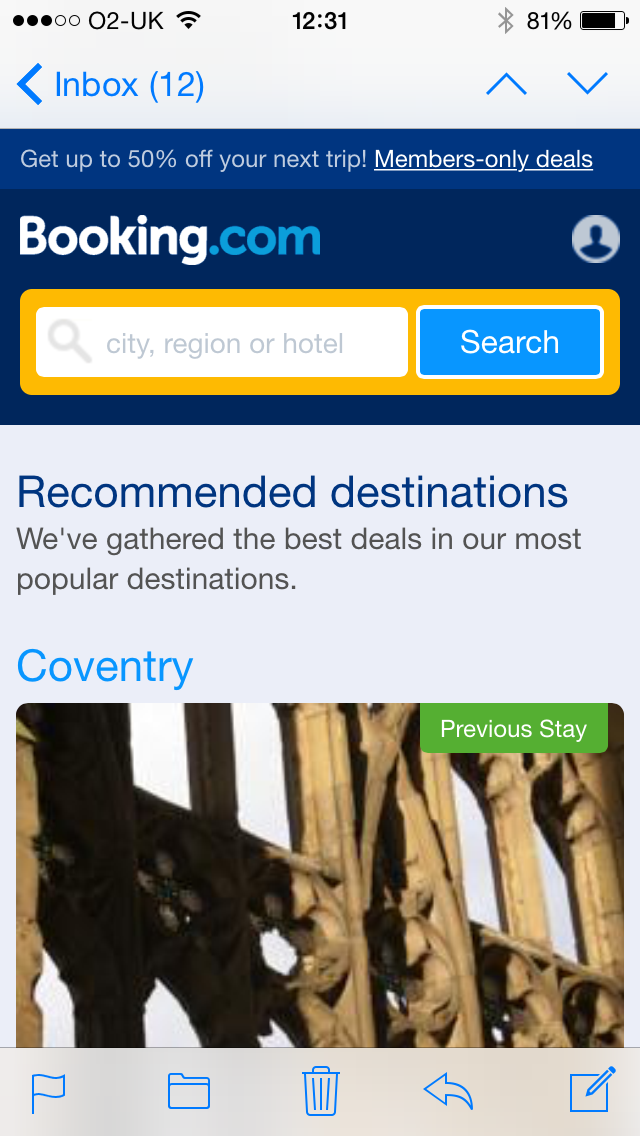 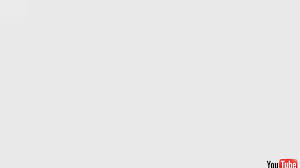 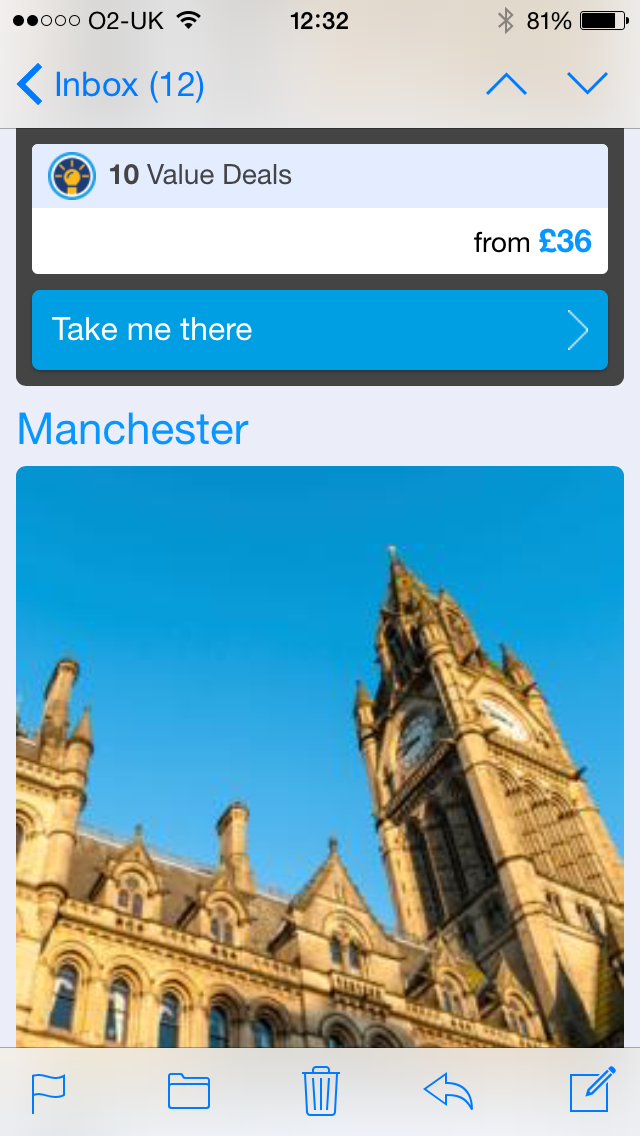 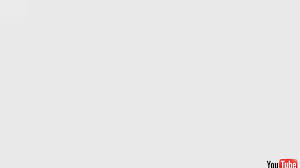 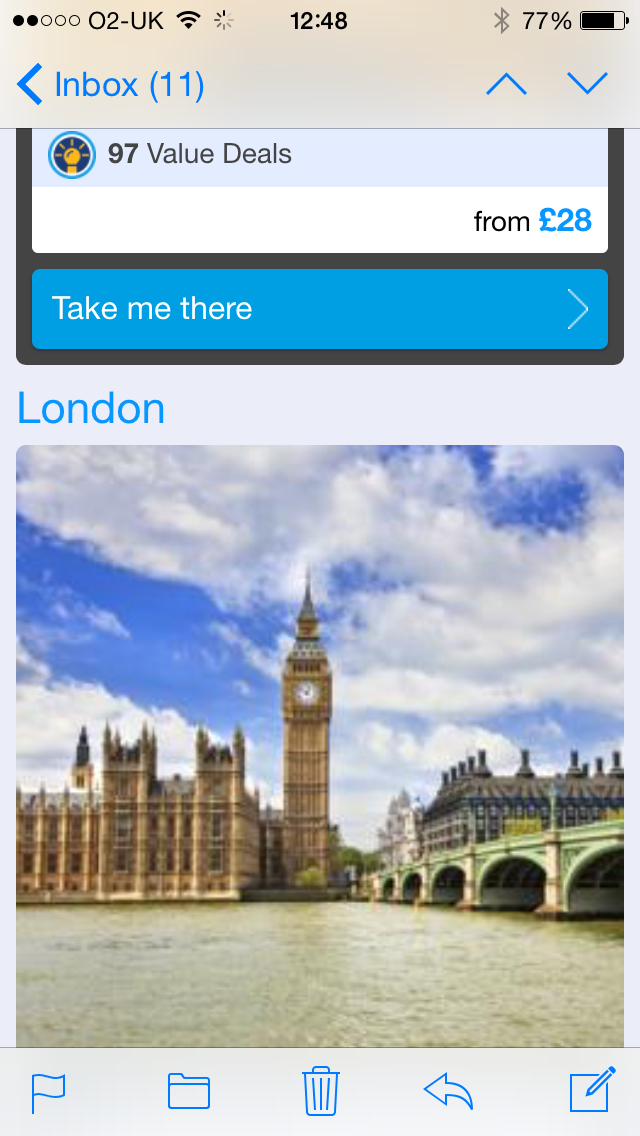 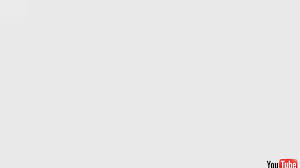 Track – Measure - Improve
Evaluate Performance
Opens
Clicks
Click to open
Replies
Views, traditional and social 
Bounces & unsubscribes
Your Campaigns!
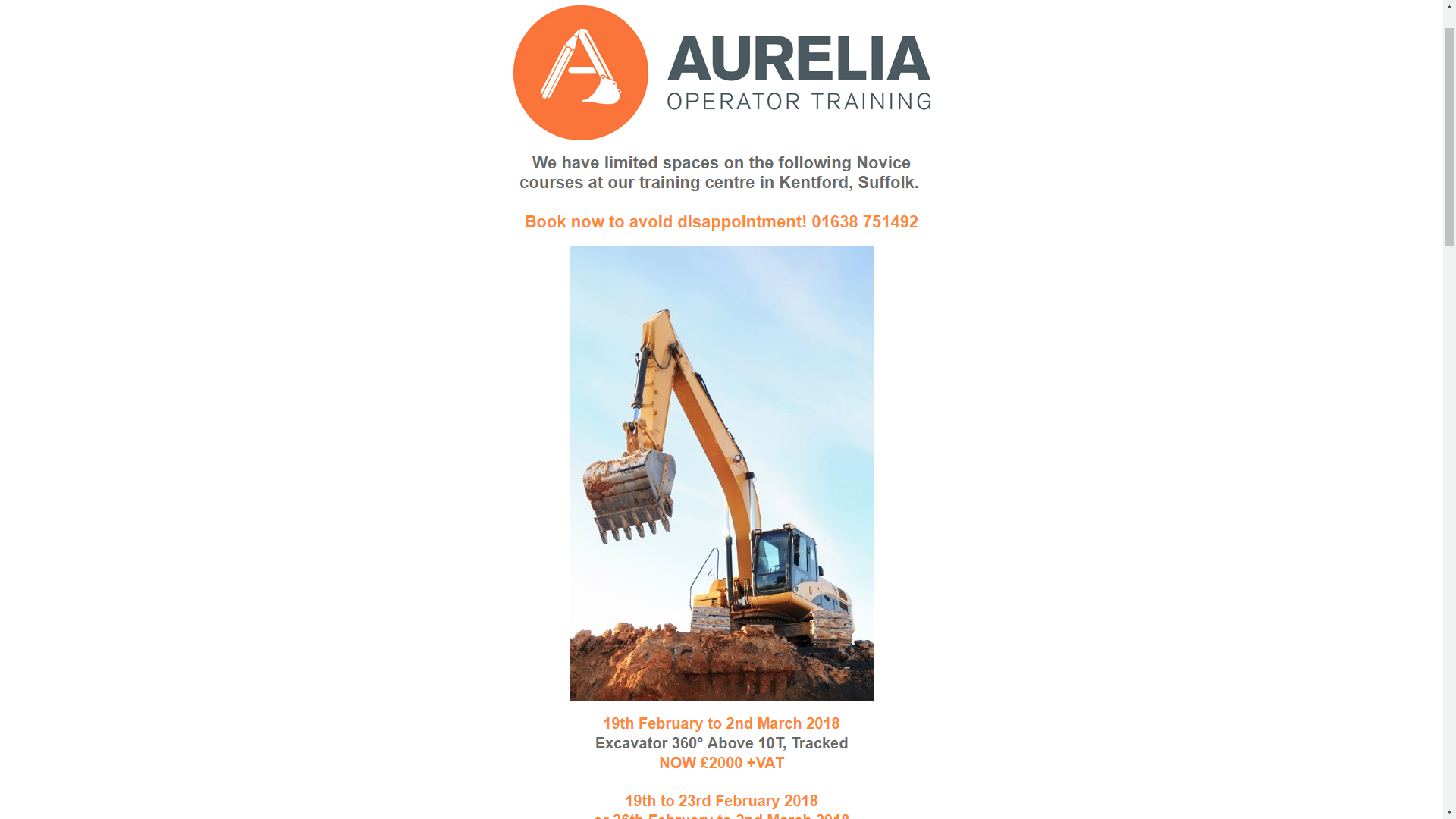 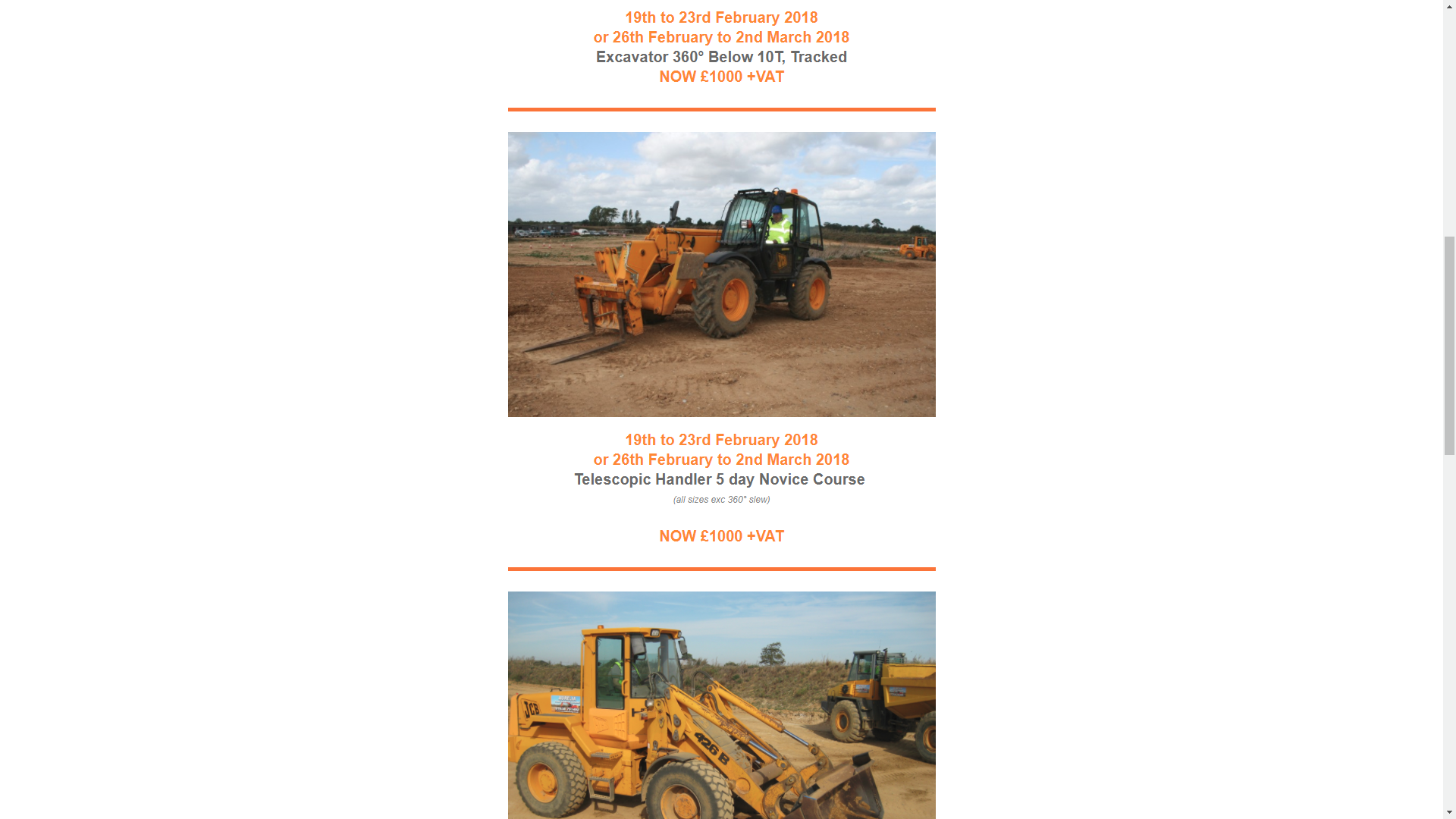 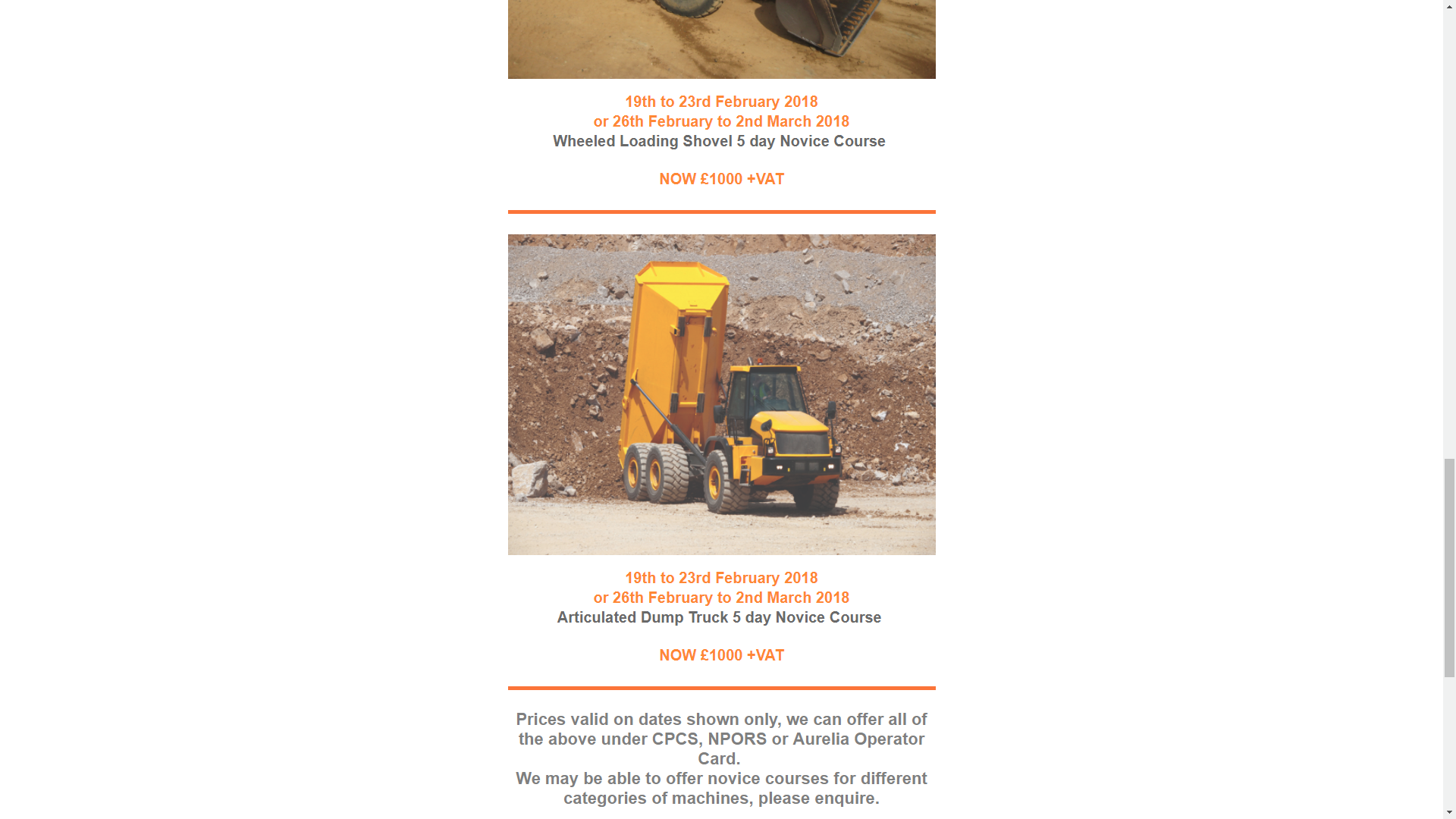 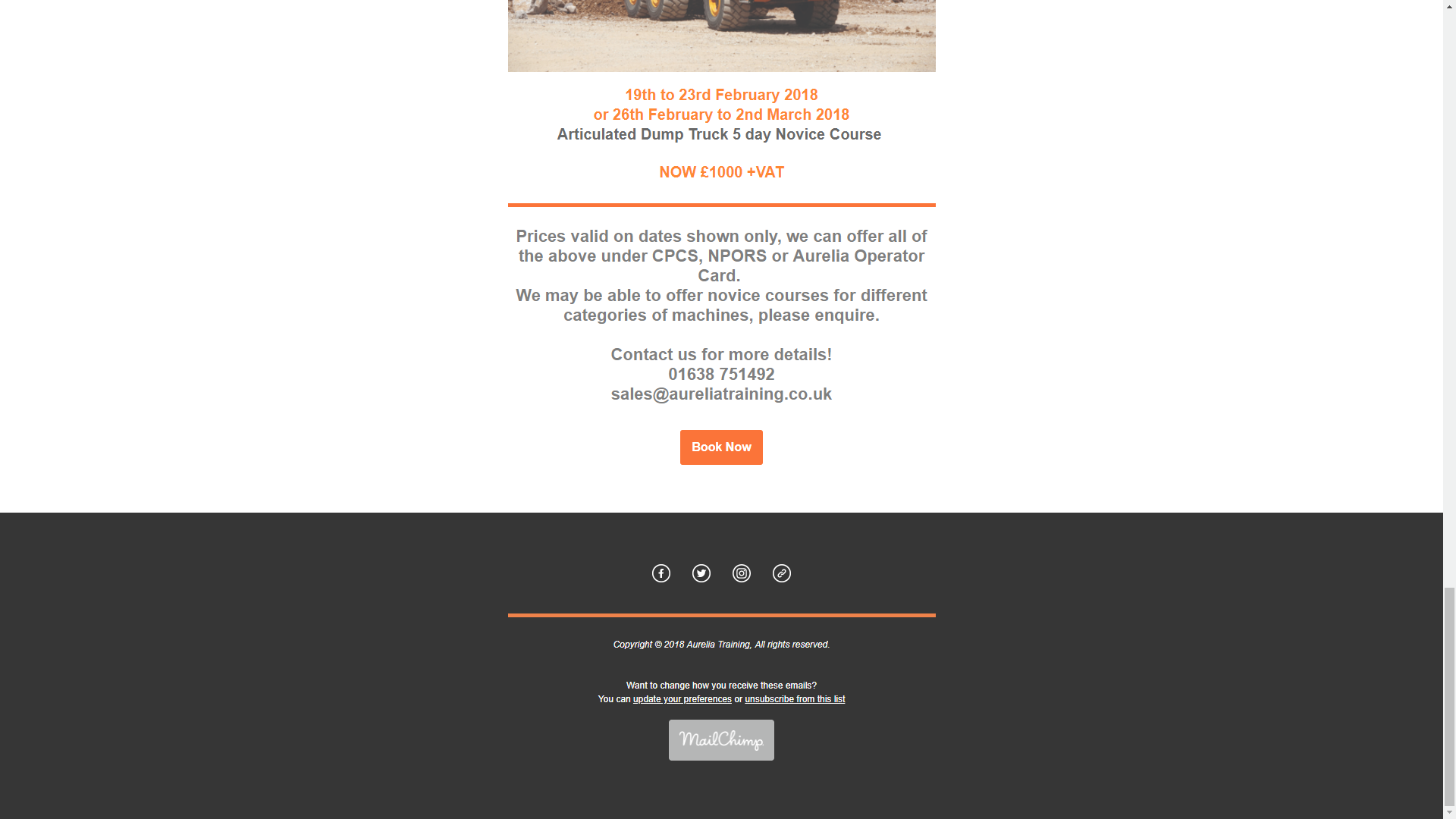 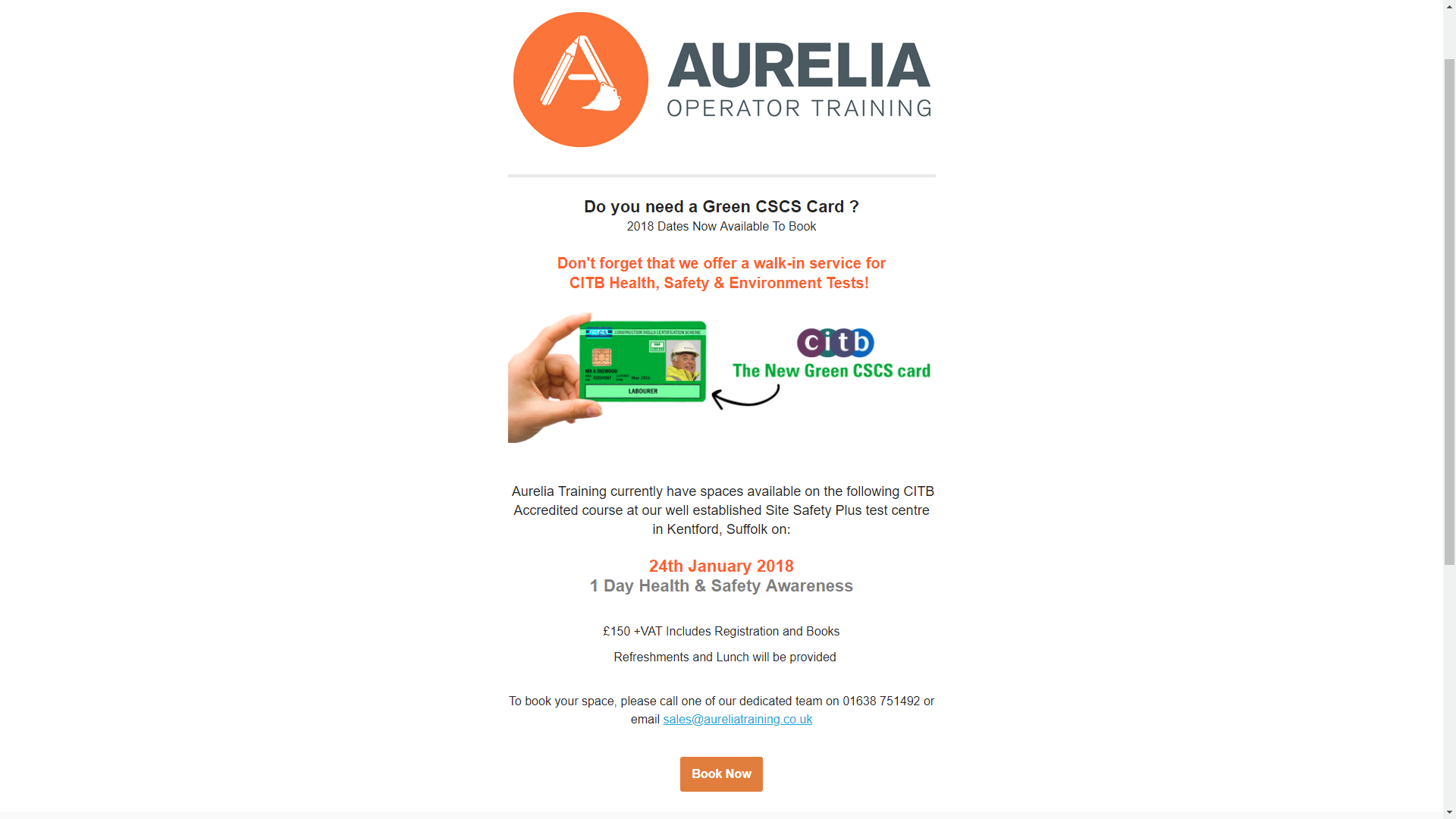 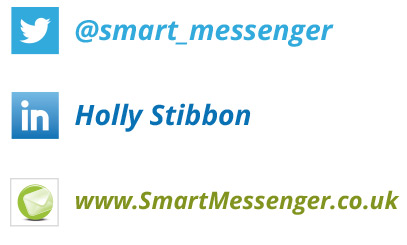